Beam physics group meeting
Design of the Korea-4GSR booster lattice
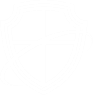 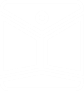 Junha Kim
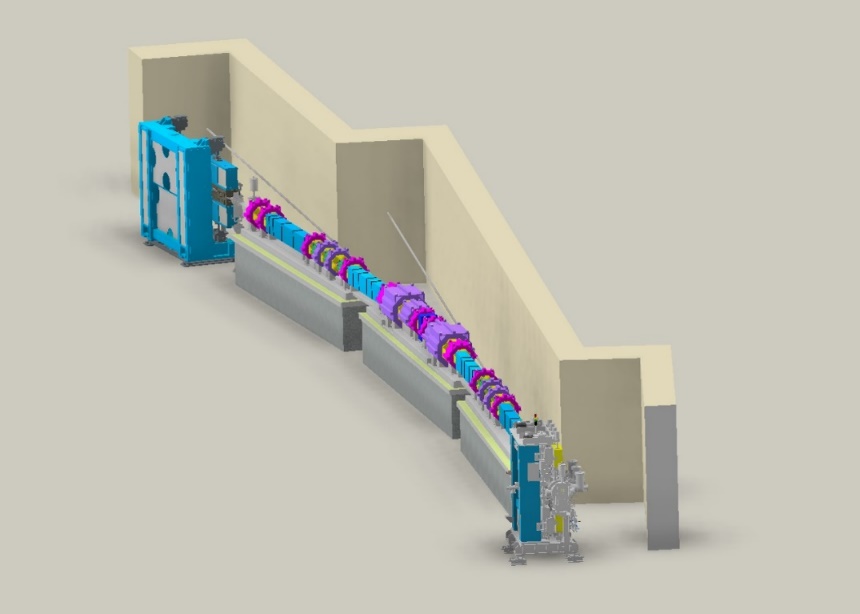 OCT 10th, 2024
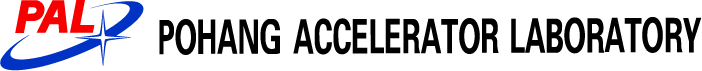 Booster design consideration
BR shares same tunnel wall with SR
BR also has racetrack shape
56 FODO unit cells  + 4 racetrack matching cells
Distance from SR orbit to BR orbit is (almost) constant for any longitudinal position 
Large dynamic aperture
Original booster lattice
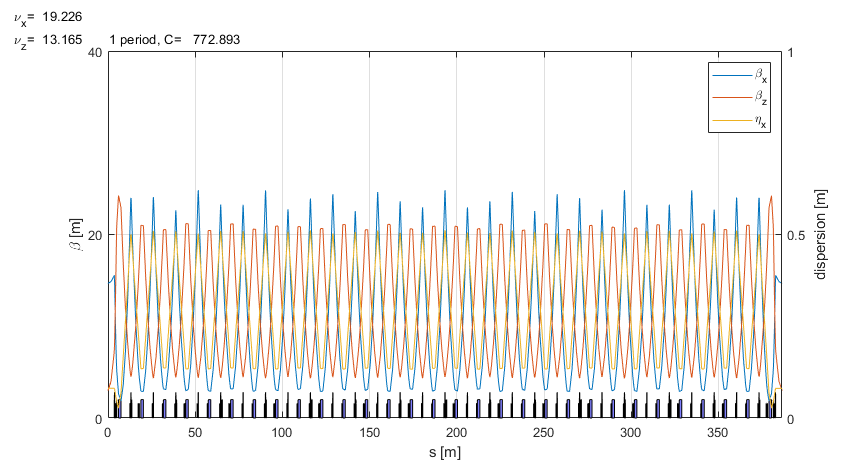 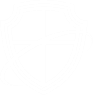 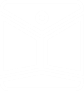 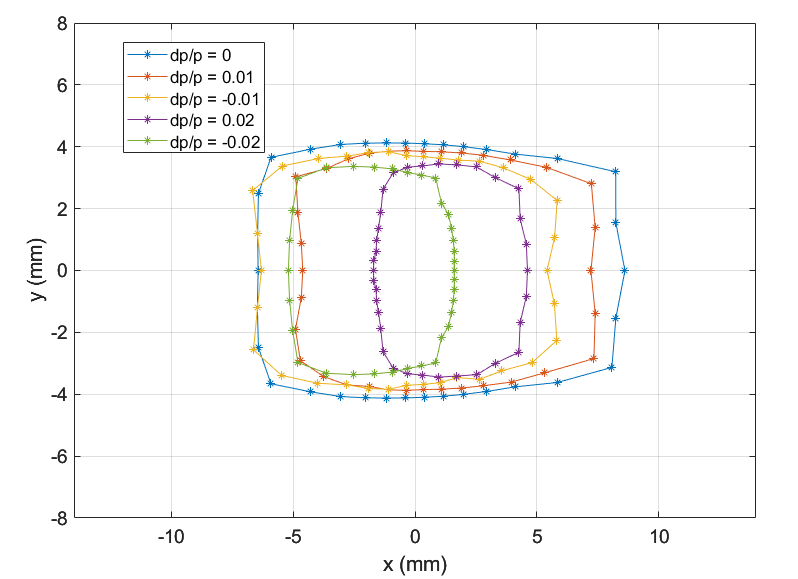 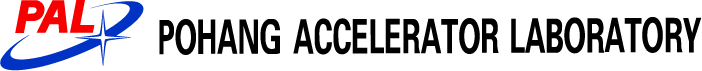 Variables of MOGA simulations
The total number of variables is 5.

There are quadrupoles and bending  magnet in the Booster lattice. The upper limit is set 30% higher than the original strength, while the lower limit is -30% of the original strength. 

In the case of a bending magnet, the quadrupole field can be adjusted by altering the shape of the pole tip instead of adjusting the current. We have two types of bending magnets (BD1, BD2). The quadrupole field of each bending magnet is appropriate to its respective bending angle.
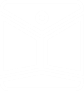 Middle of straight section
QF1
QF1
QF3
QF3
QF3
QF2
QF2
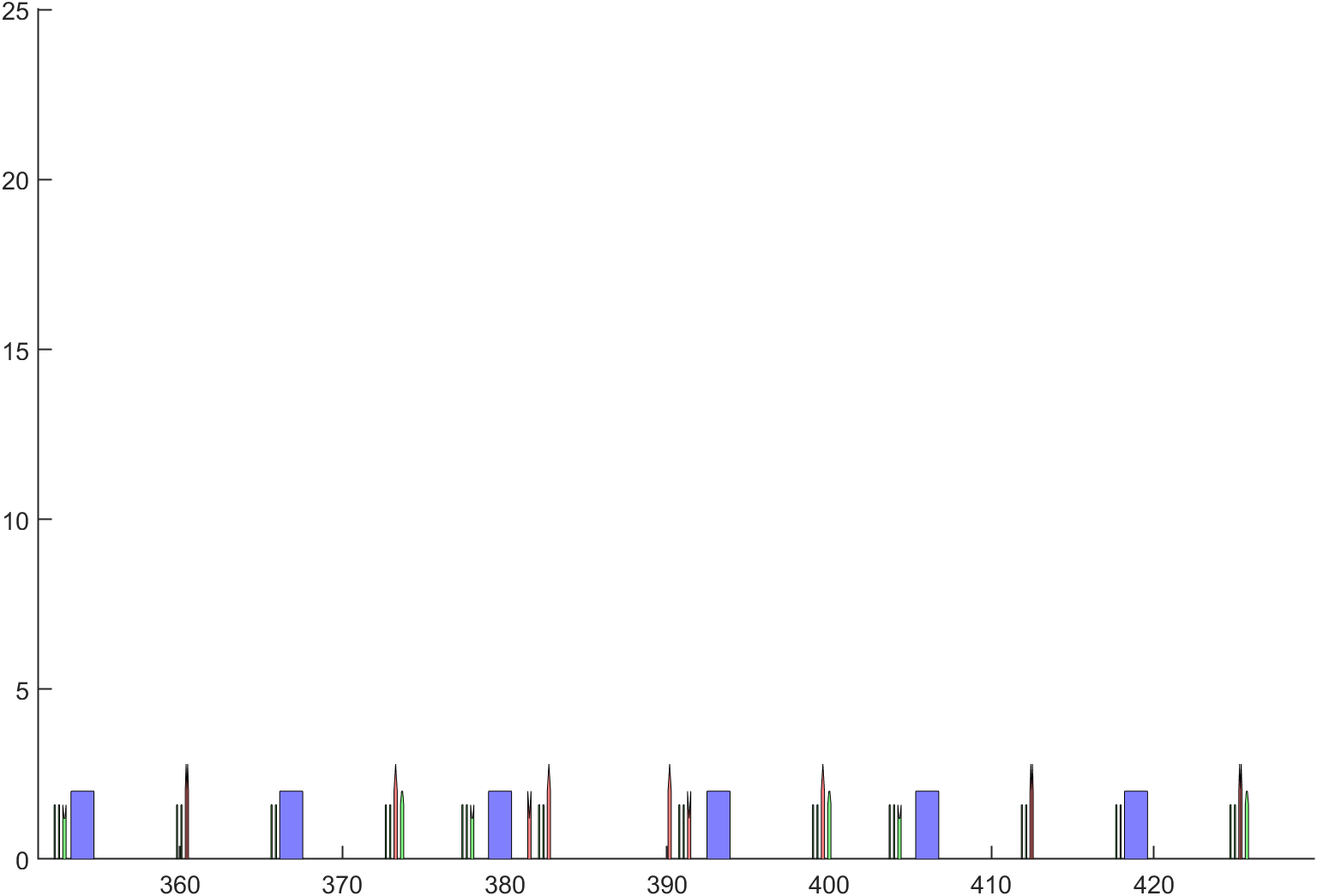 BD2
BD2
BD1
BD1
BD2
BD2
QD1
QD1
Booster MOGA simulation result
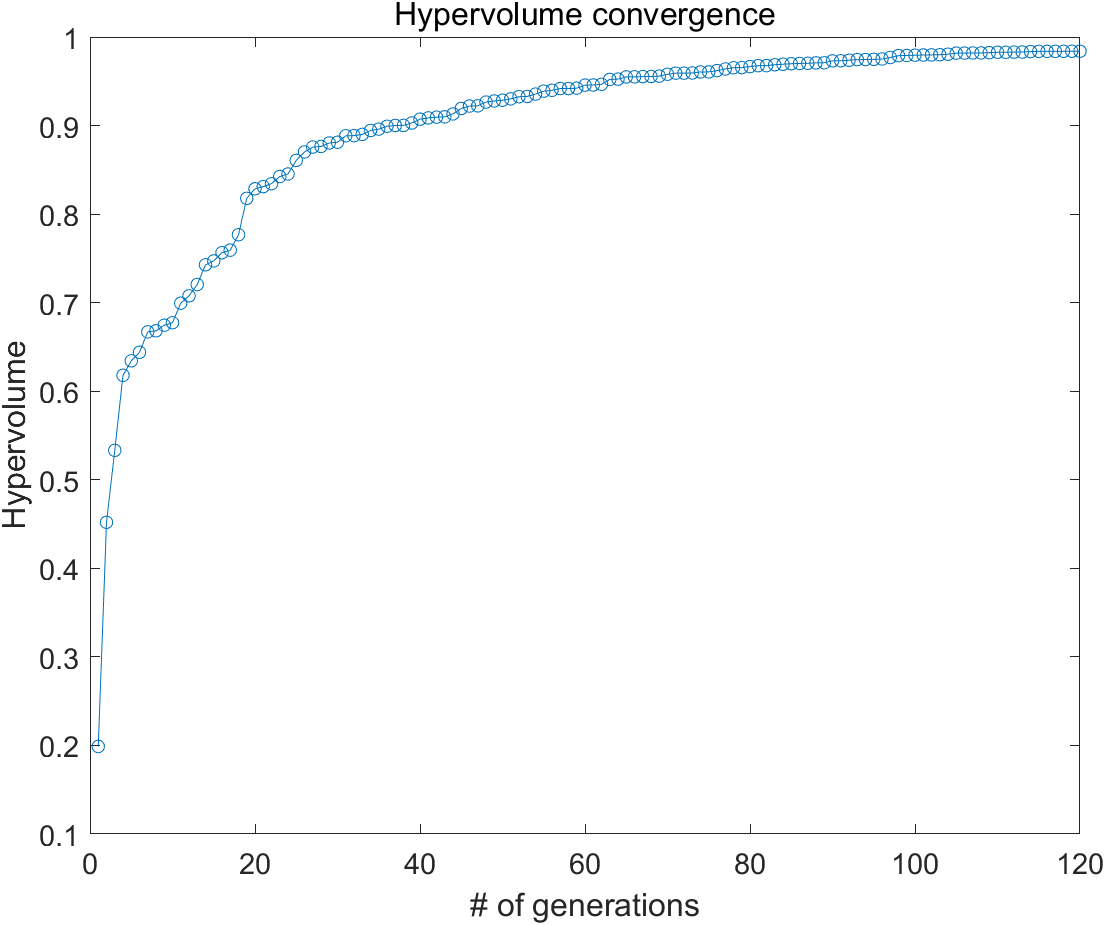 Lattice : gen_Booster_v4_cand1_20240411
The population size = 256

Used CPU number = 256

Total generations = 120

Number of variables = 5 
     (Quad in straight section + Quad in unit cells+Bending)
	
 70% original strength < x < 130% original strength

Number of objectives = 2 
     (On momentum DA area, Off momentum DA area(2%))
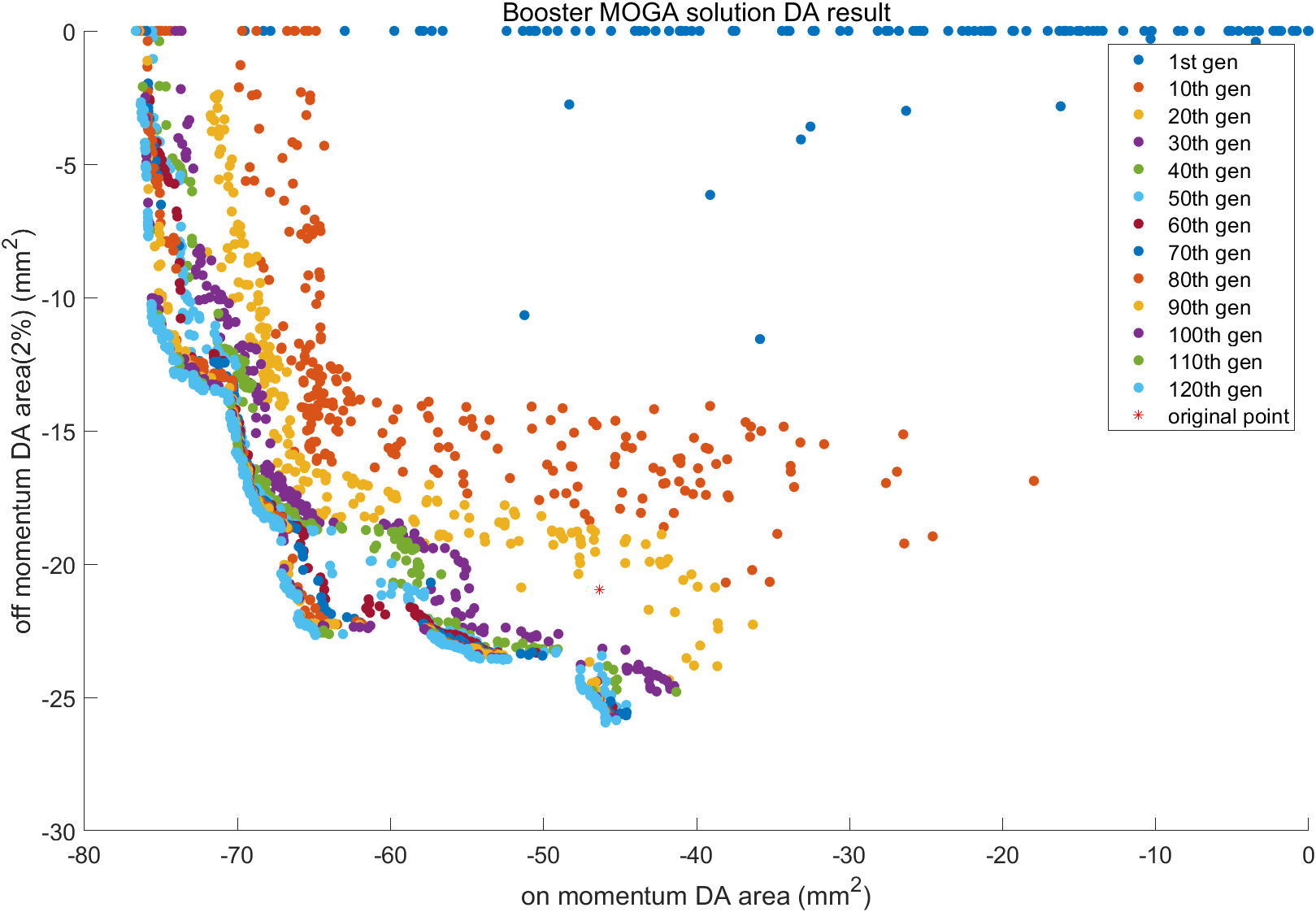 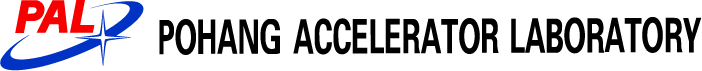 Booster MOGA simulation result (Final generation)
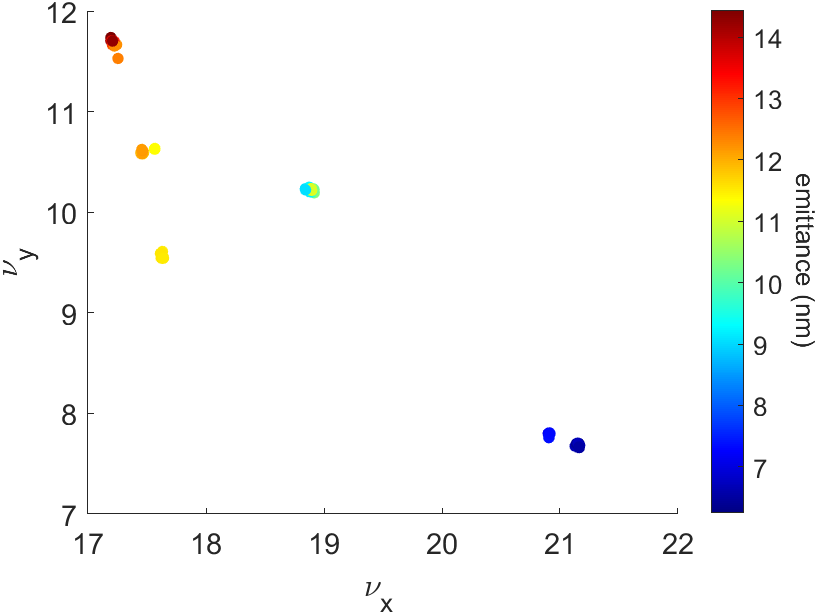 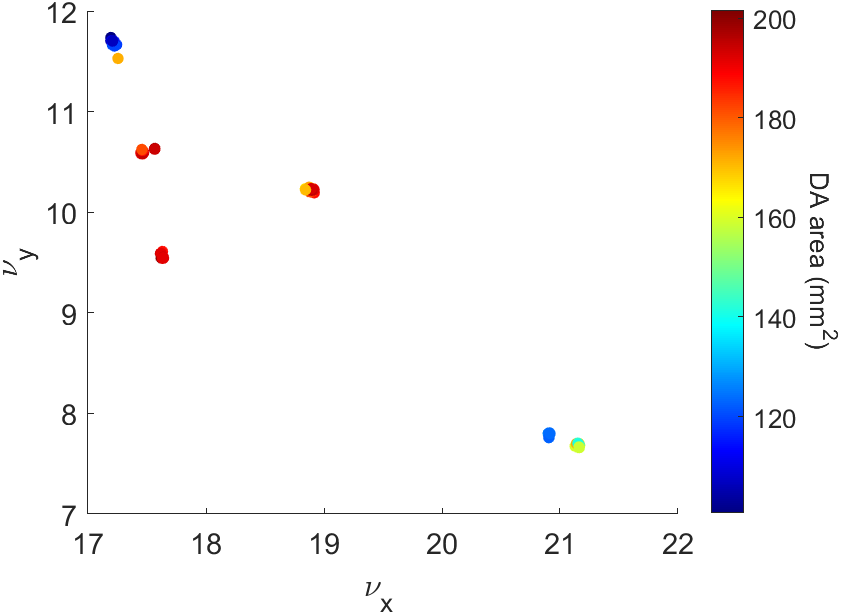 These three figures show the natural emittance and the sum of the On/Off momentum DA area across 256 populations in tune space of the 120th generation.

We can observe six clusters of the 256 populations. Each cluster's populations share similar lattice characteristics.

The populations within the blue box have the largest DA area, while those in the red box have the second-largest DA area.
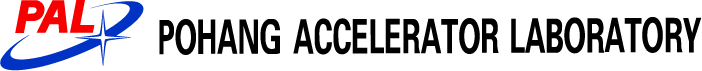 Booster MOGA simulation result(Final generation)
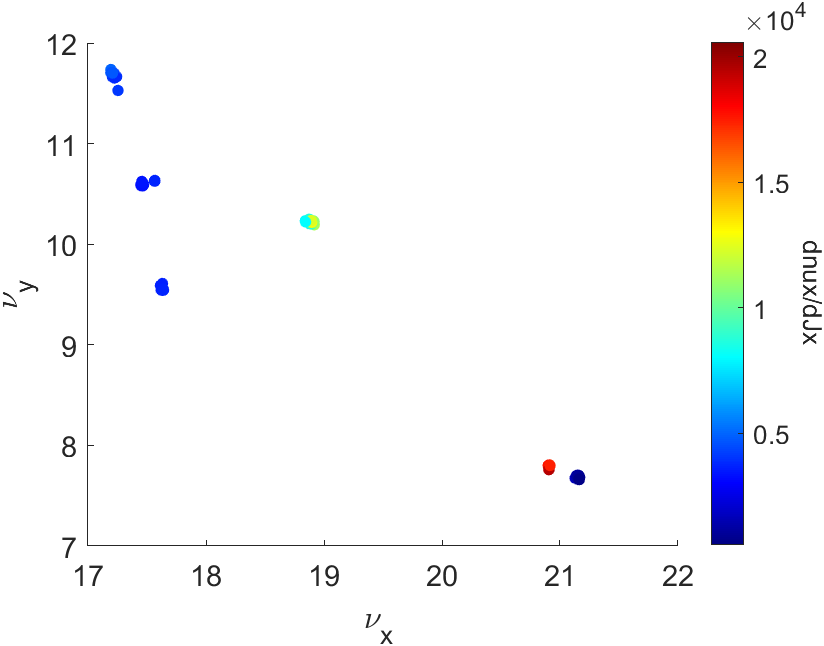 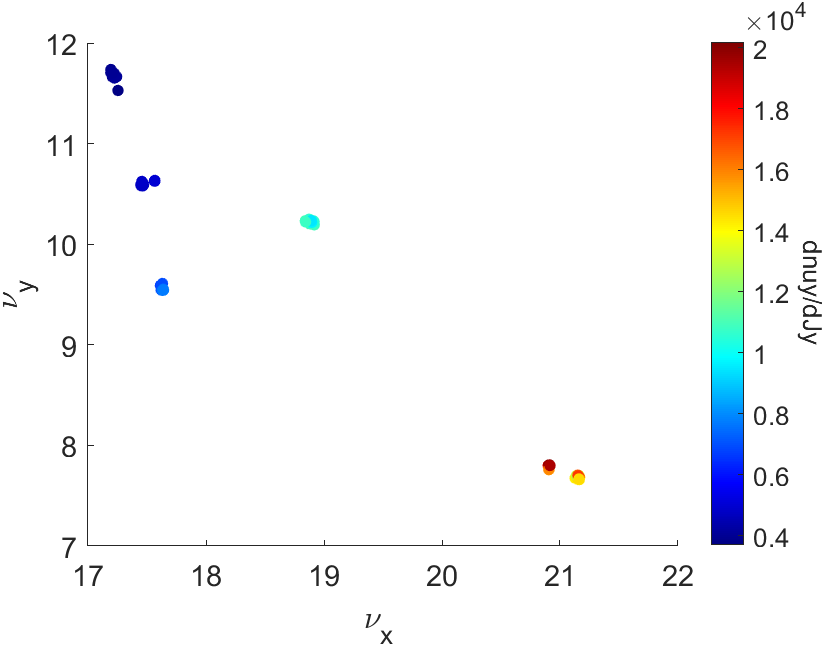 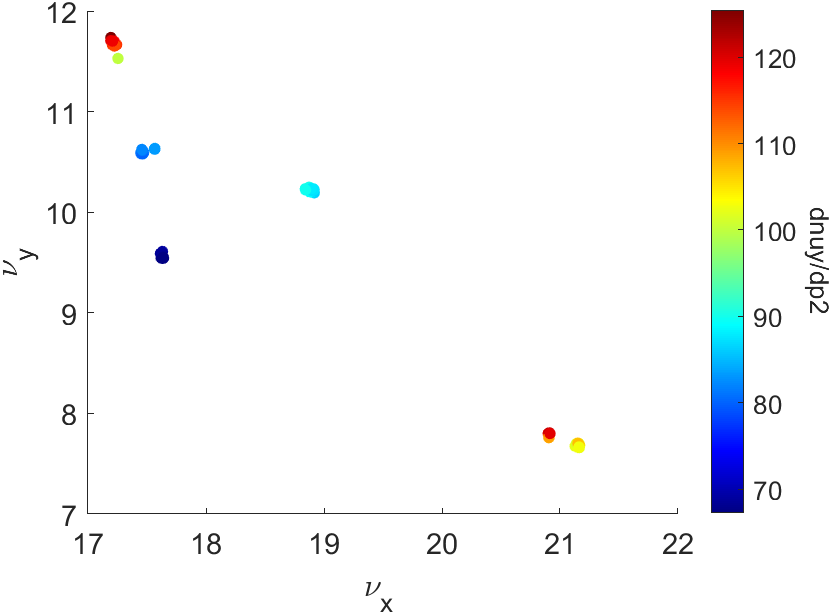 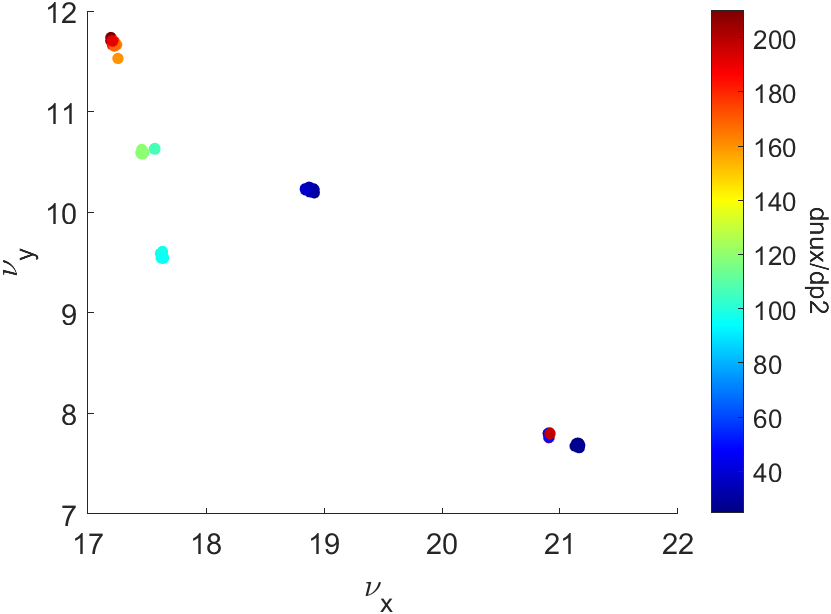 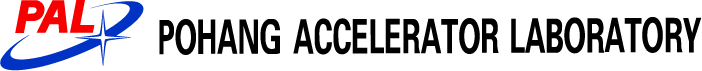 Booster optics update
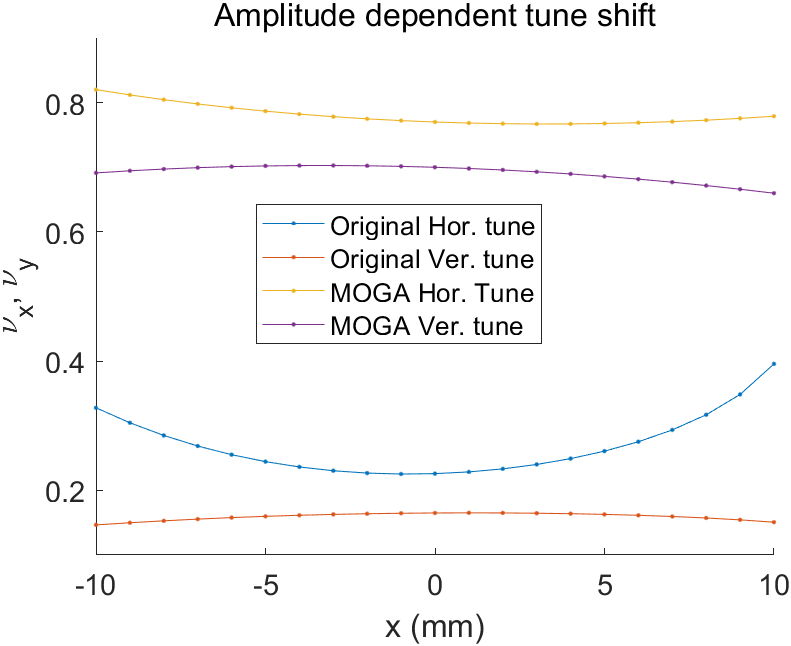 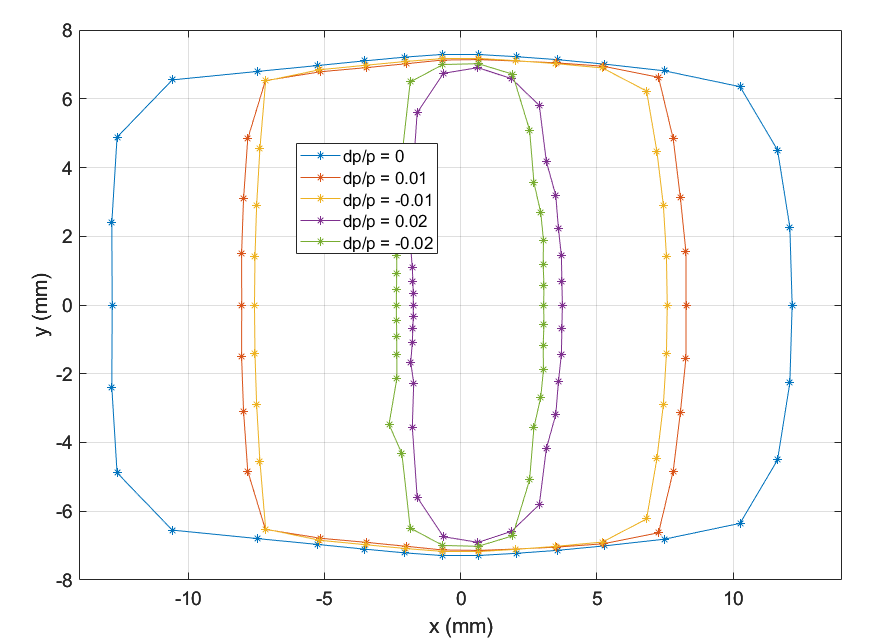 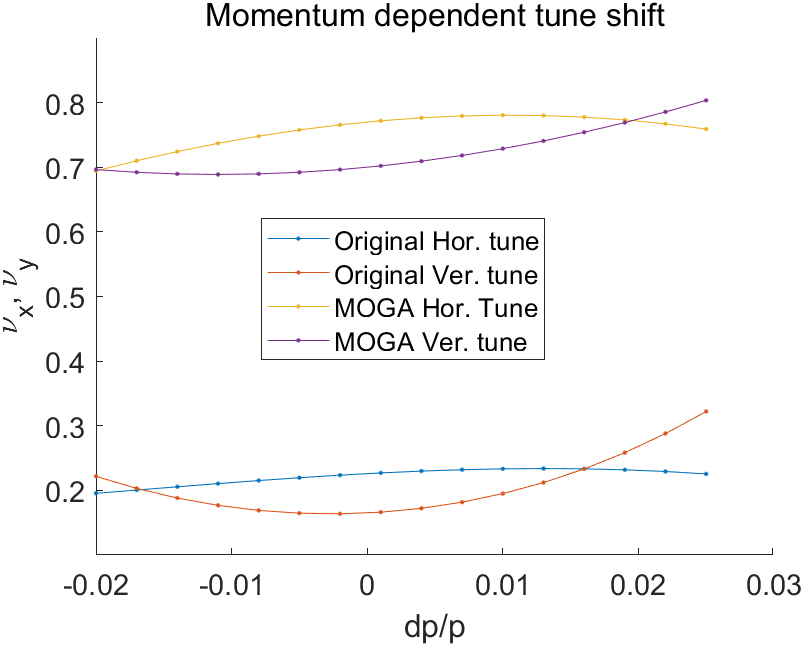 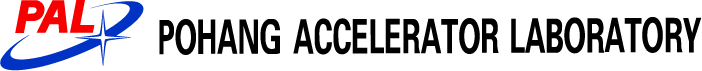 Booster optics update
Frequency map analysis 
 (w/o aperture)
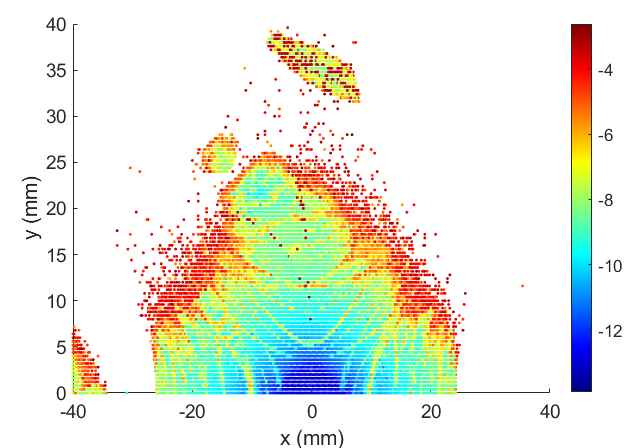 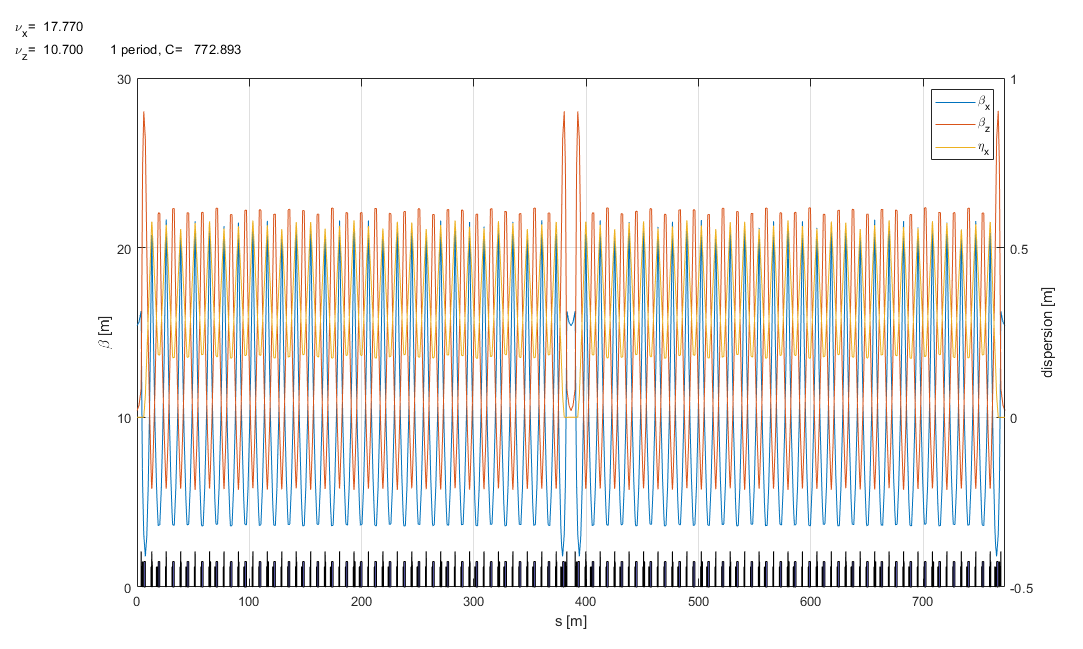 New parameters

Hor. Tune = 17.770
Ver. Tune = 10.700

Hor. Emitt = 10.89nm @ 4GeV

Twiss function at Injection point
Hor. Beta = 15. 403
Ver. Beta = 10.397
Dispersion = 0.0
Nat. Chrom = (-22.2238, -15.3008)
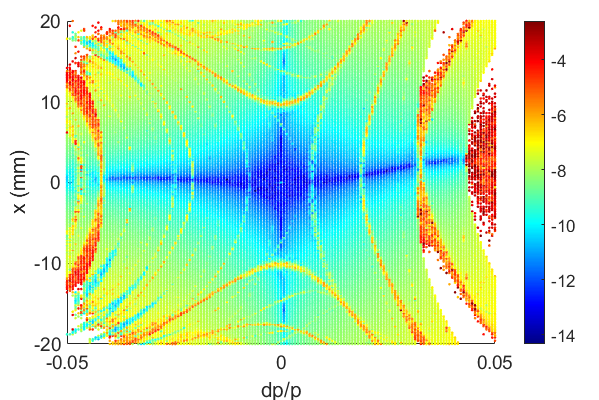 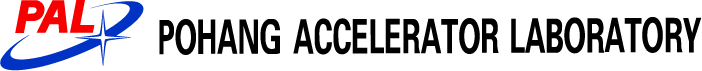 Booster tune scan result
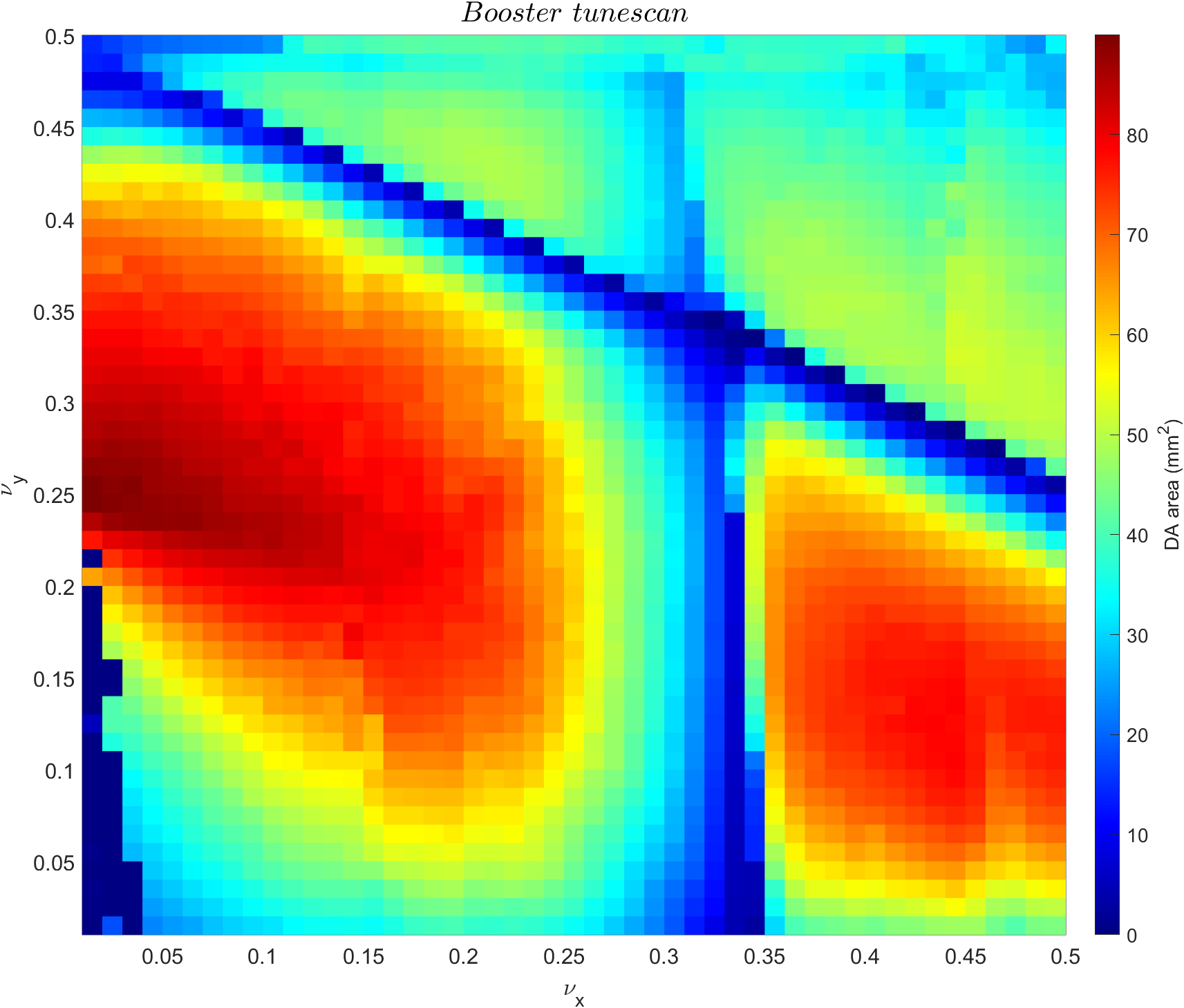 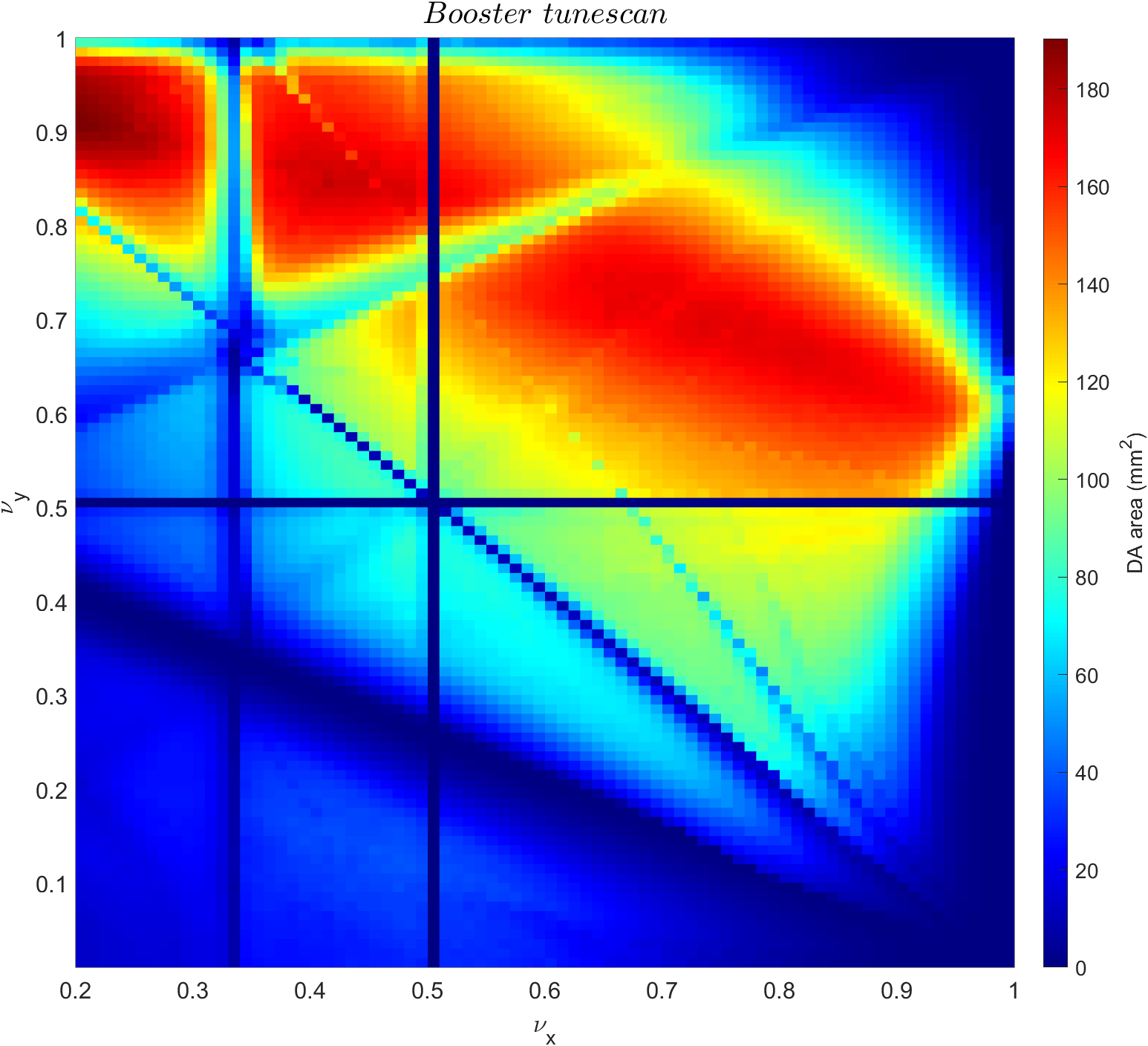 Original Booster
Booster optics update
0 < nux < 0.5
0 < nuy < 0.5
0.2 < nux < 1.0
0.0 < nuy < 1.0
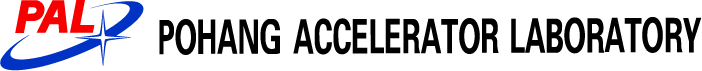 DA w/ magnet alignment error & magnet strength error
DA w/o error
Booster update
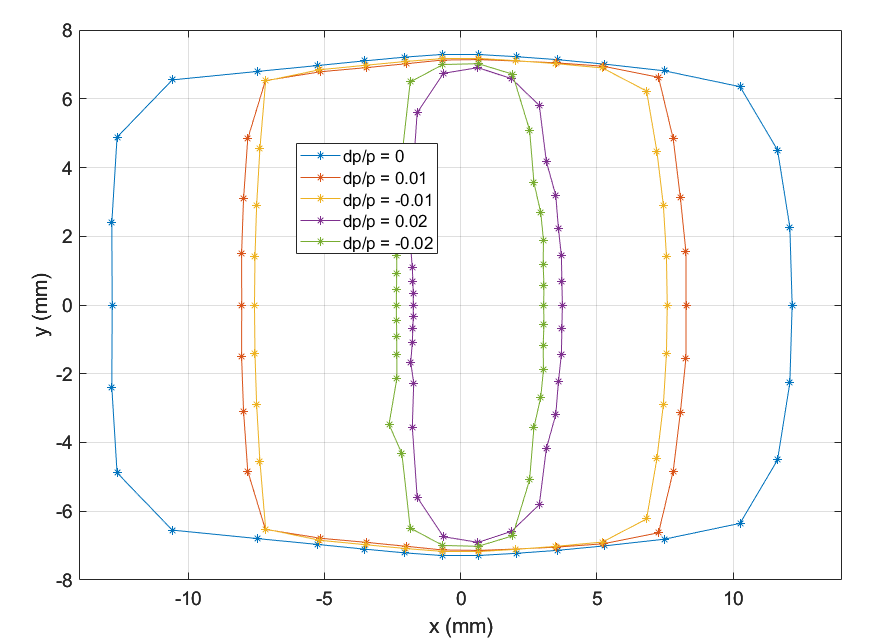 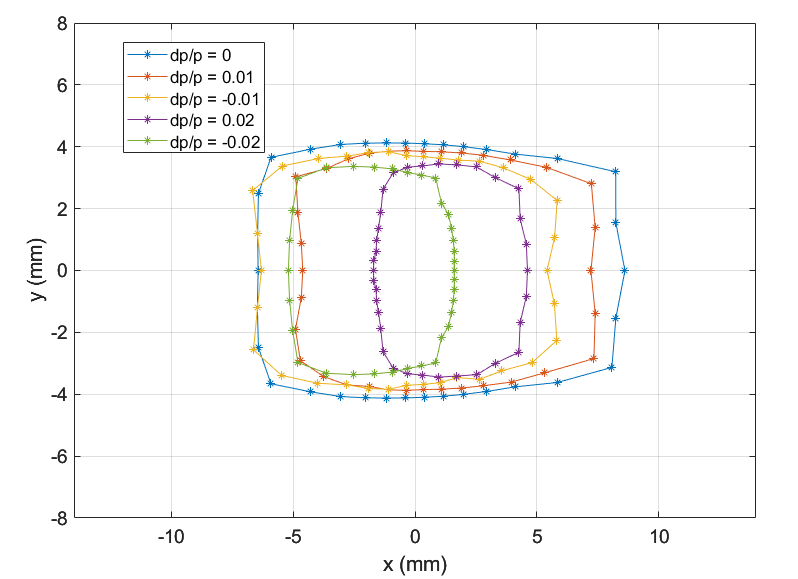 Original booster
DA w/ magnet alignment error & magnet strength error
Booster update
Original booster
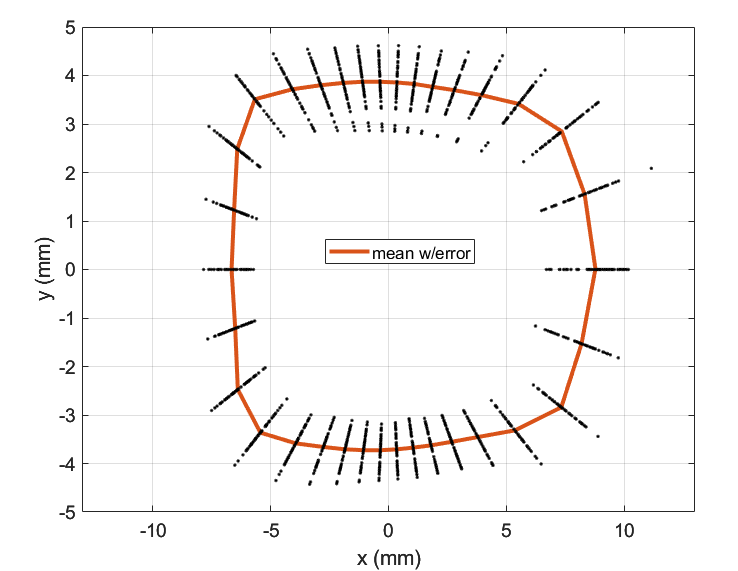 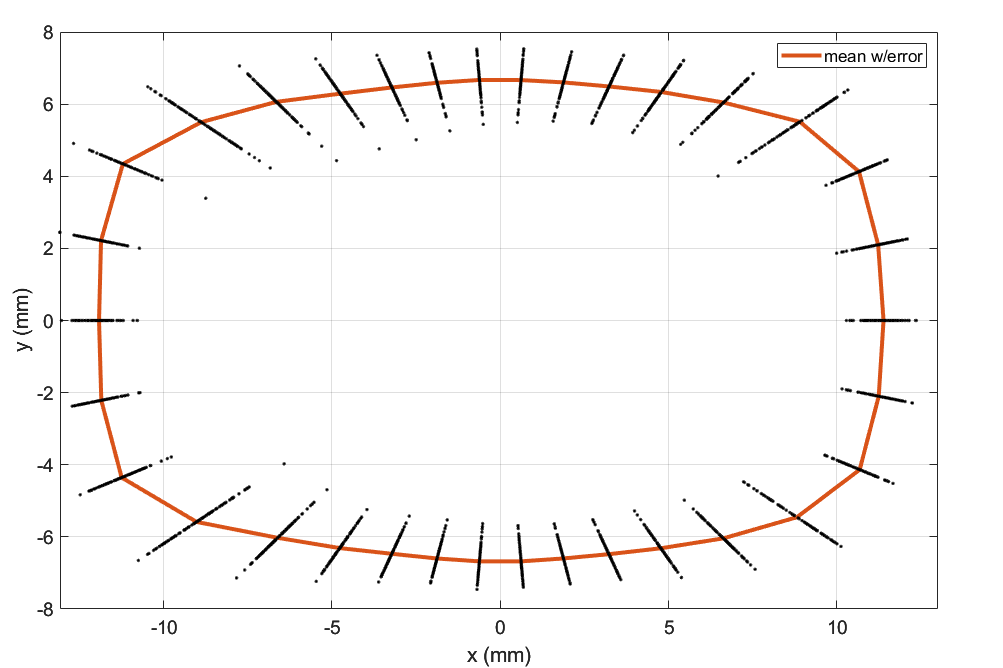 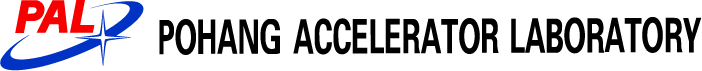 Comparison of parameters
Booster ring parameter
Comparison of one-turn resonance driving terms
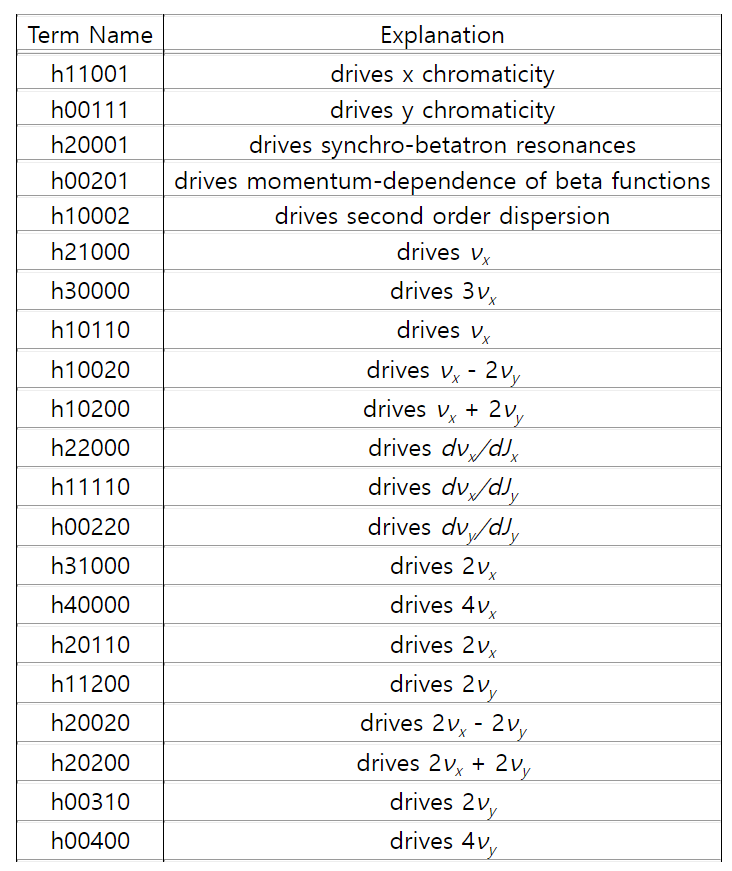 https://ops.aps.anl.gov/manuals/elegant_latest/elegantsu82.html#x90-890007.71
Beam physics group meeting
Detuning parameter of FODO Booster lattice along tune difference
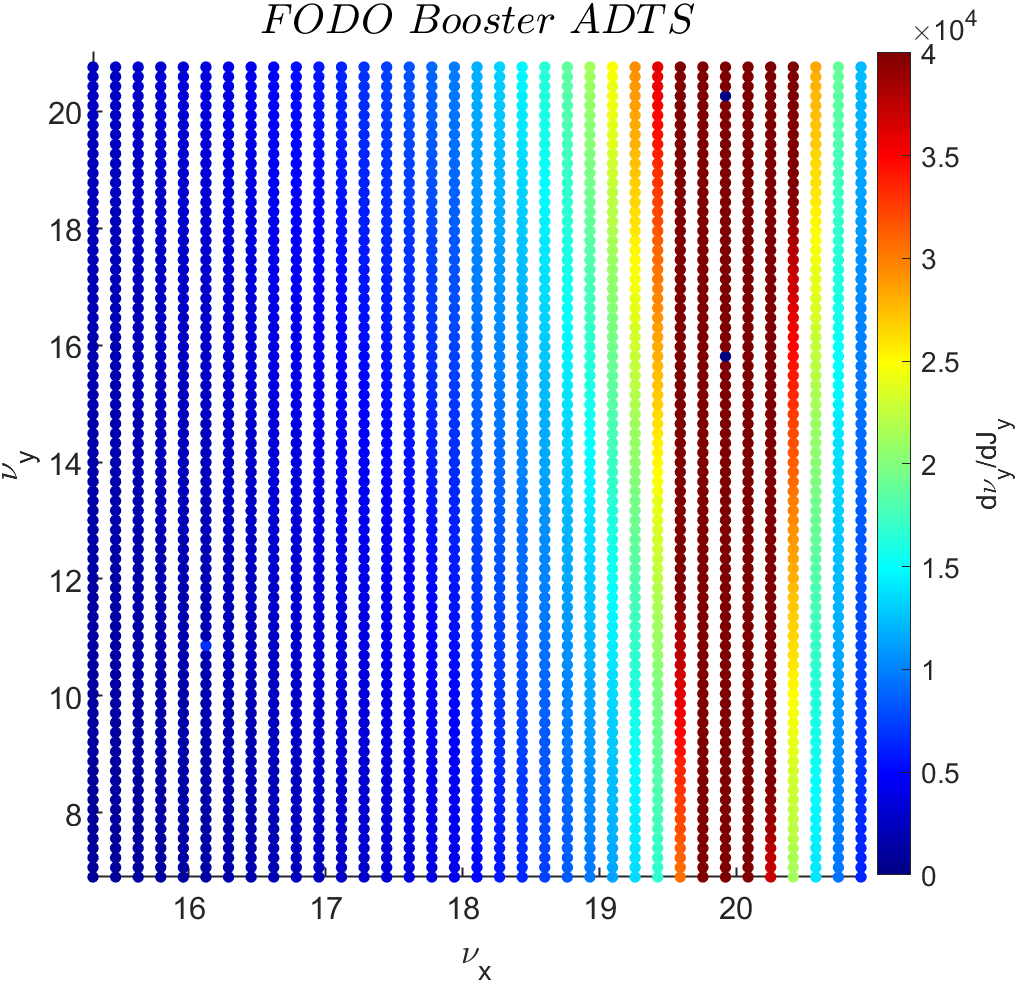 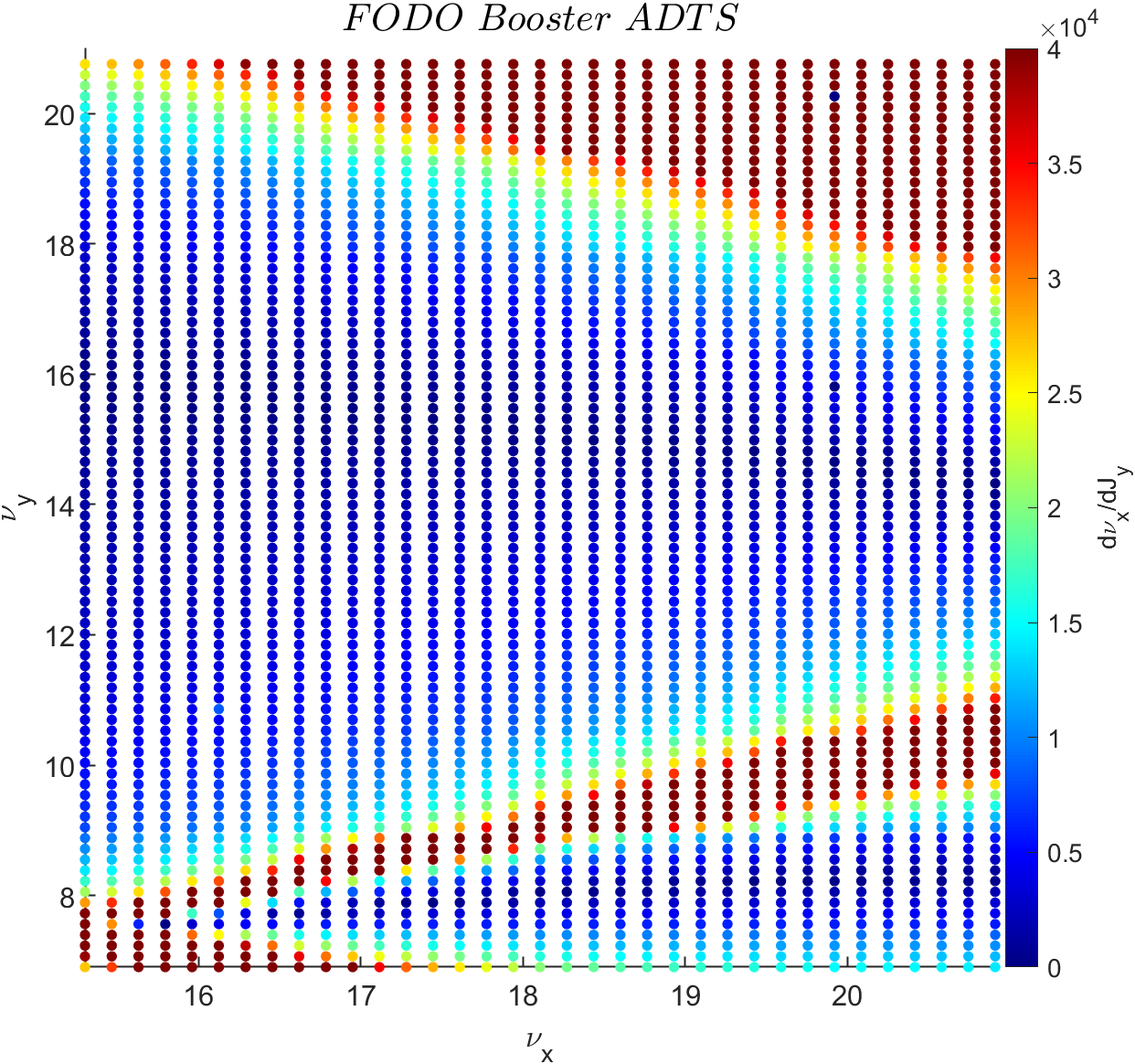 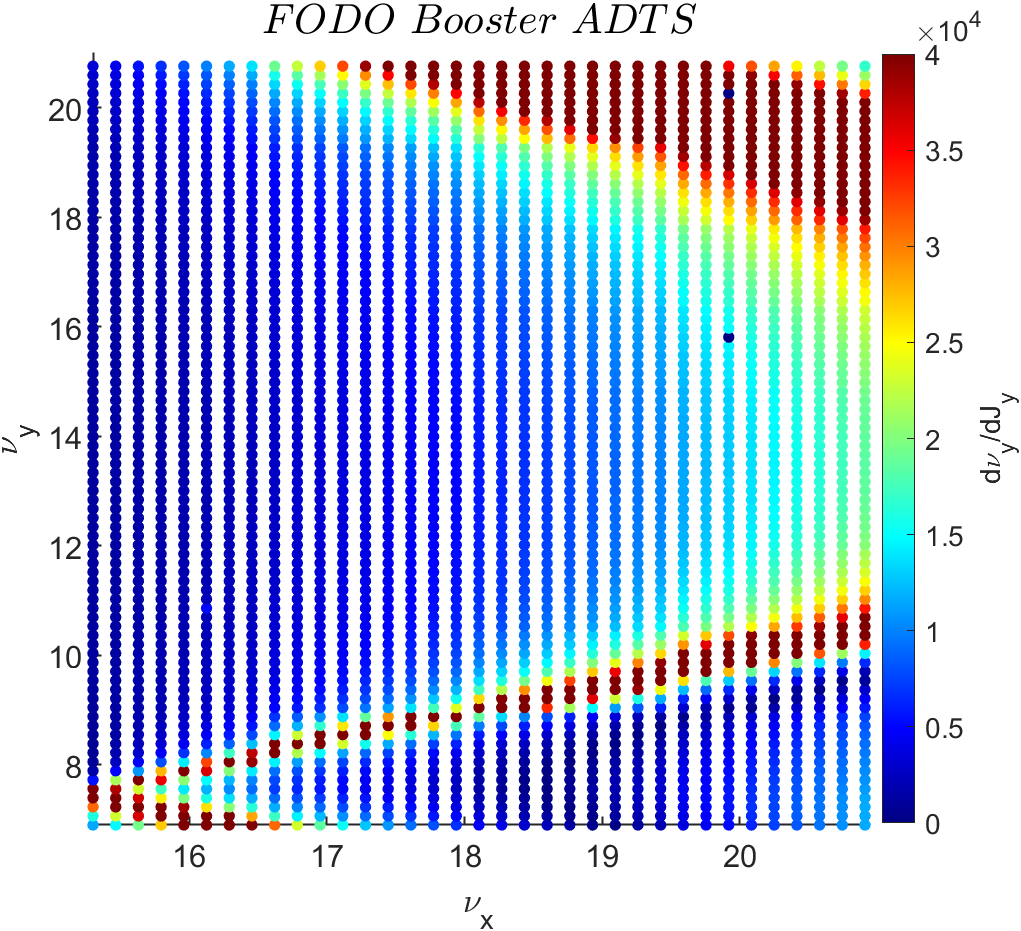 Beam physics group meeting
Detuning parameter of FODO Booster lattice along tune difference
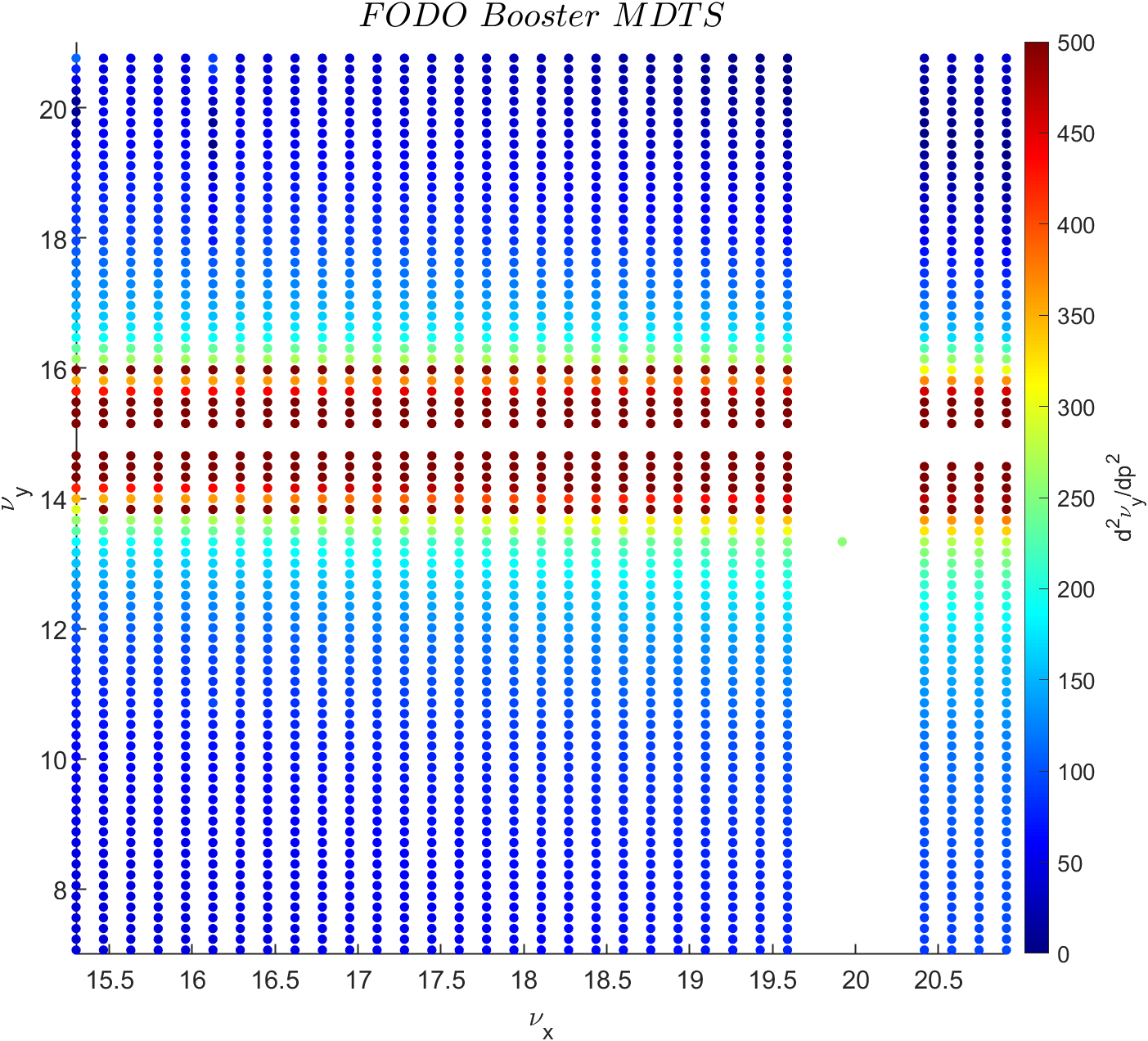 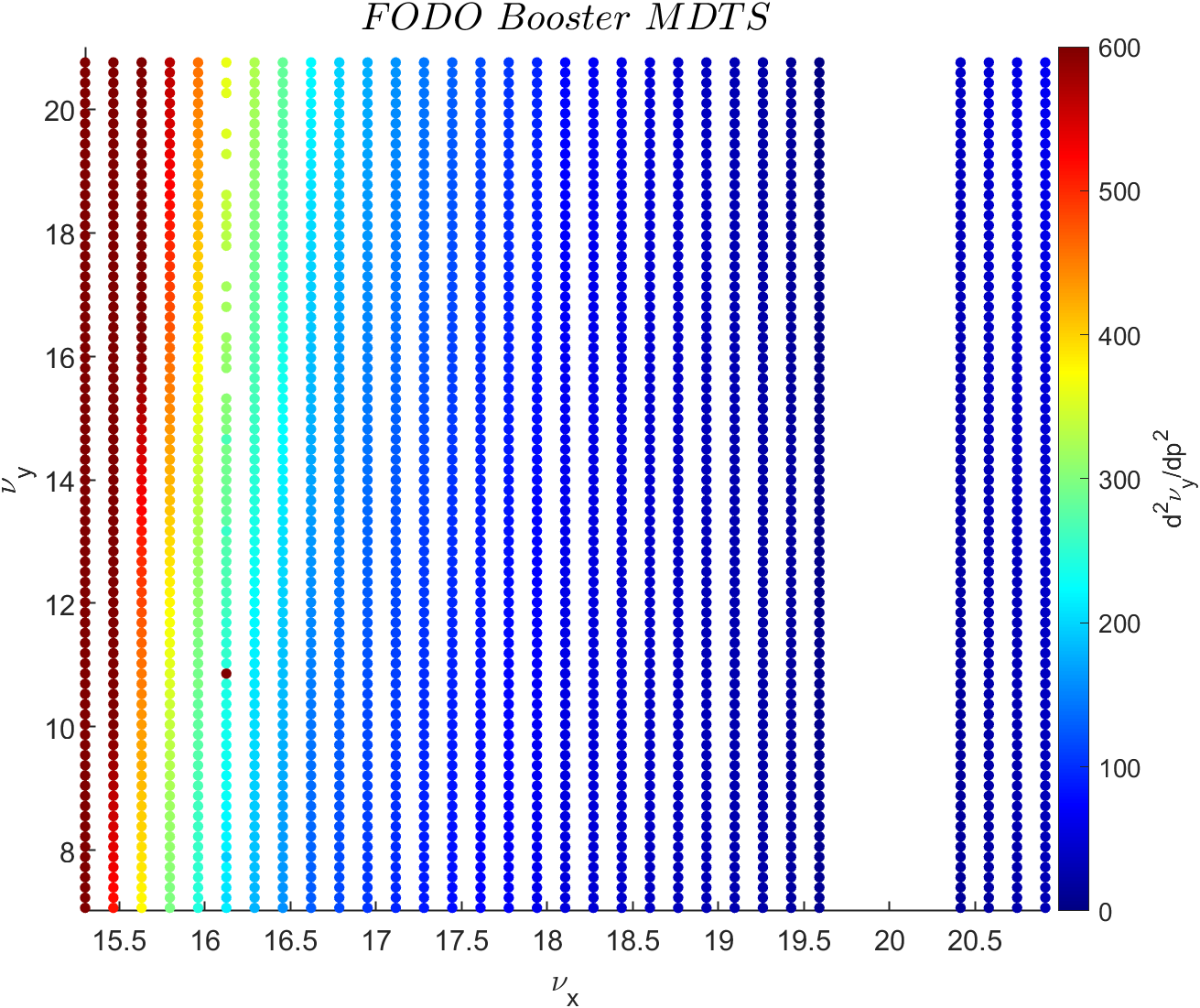 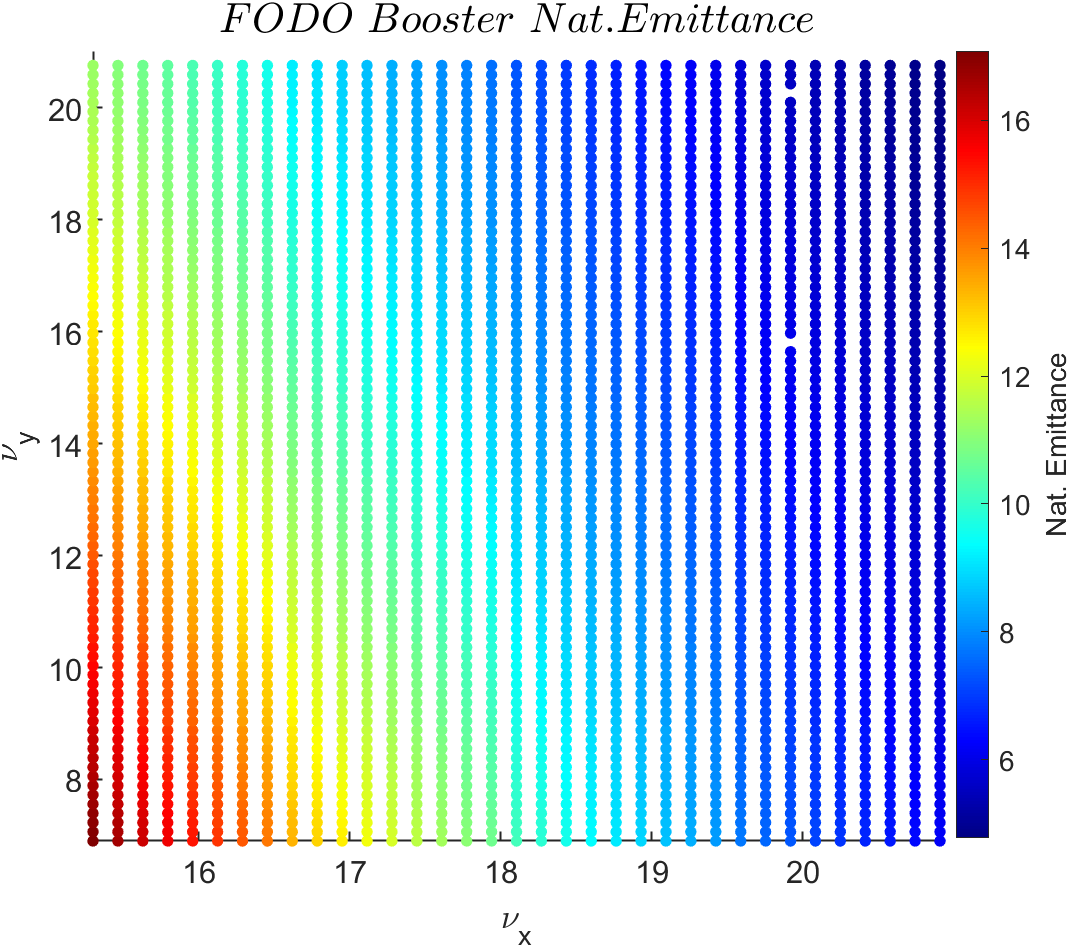 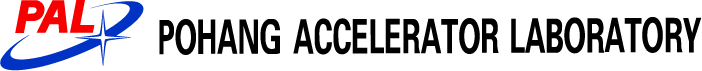 4GSR weekly meeting
Thank you!
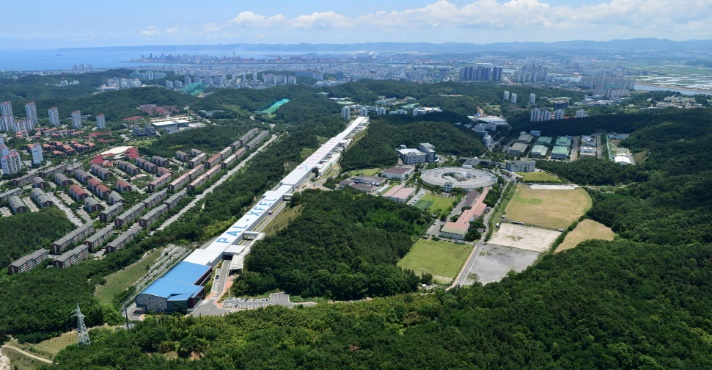 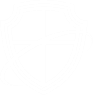 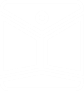 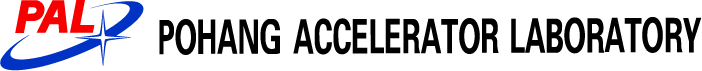 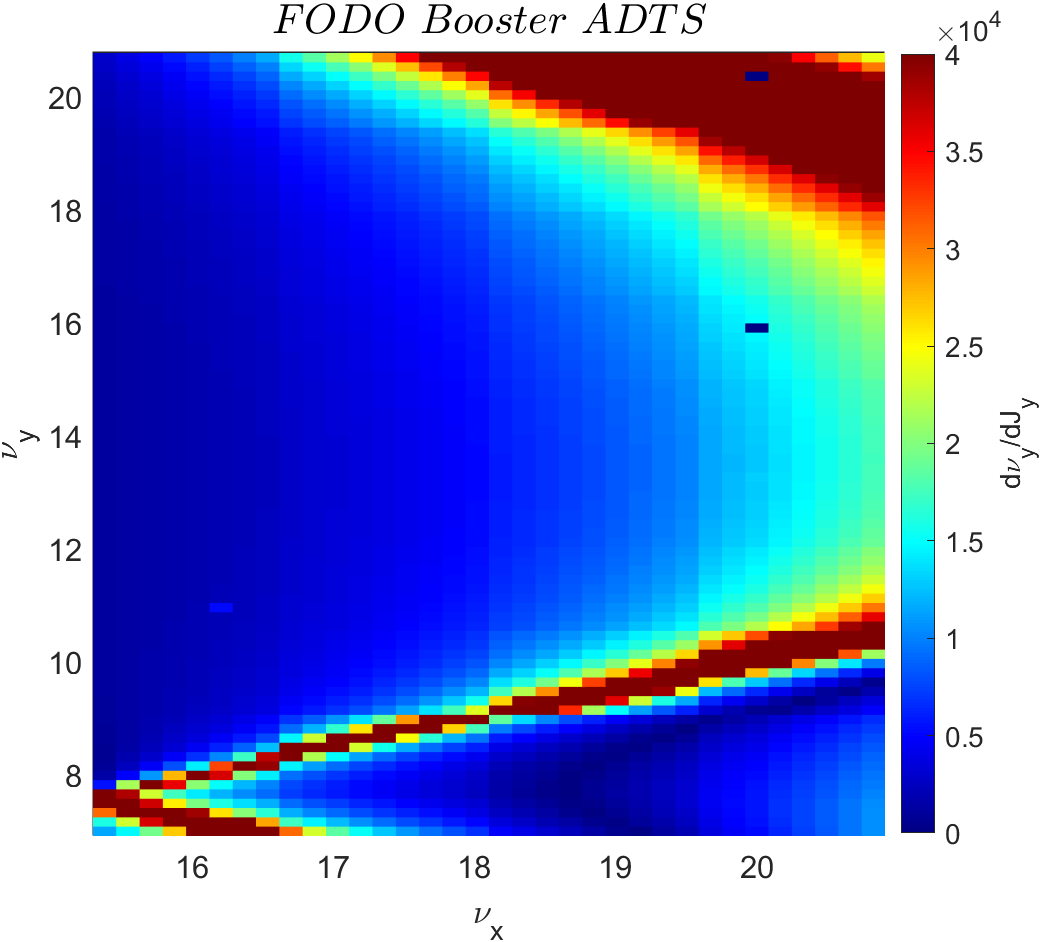 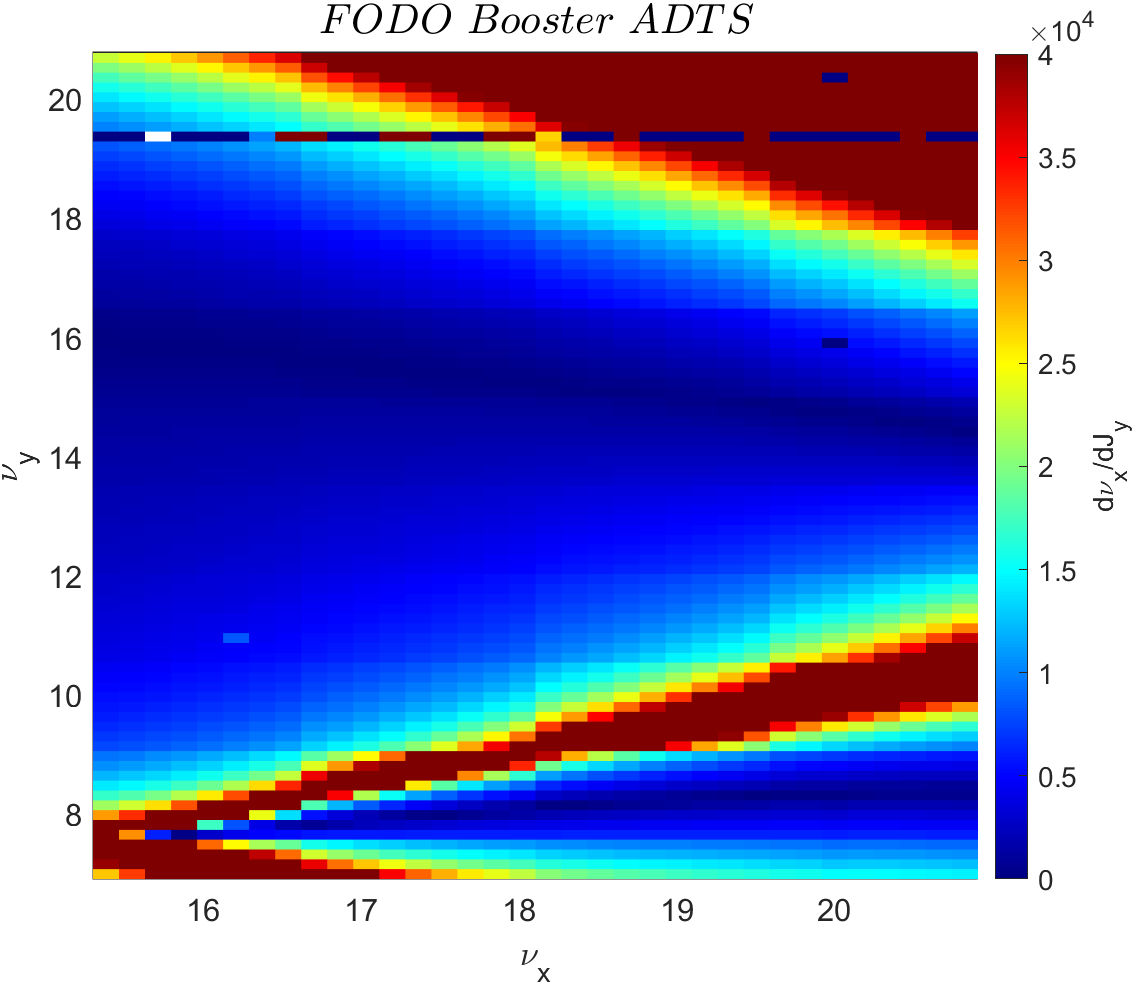 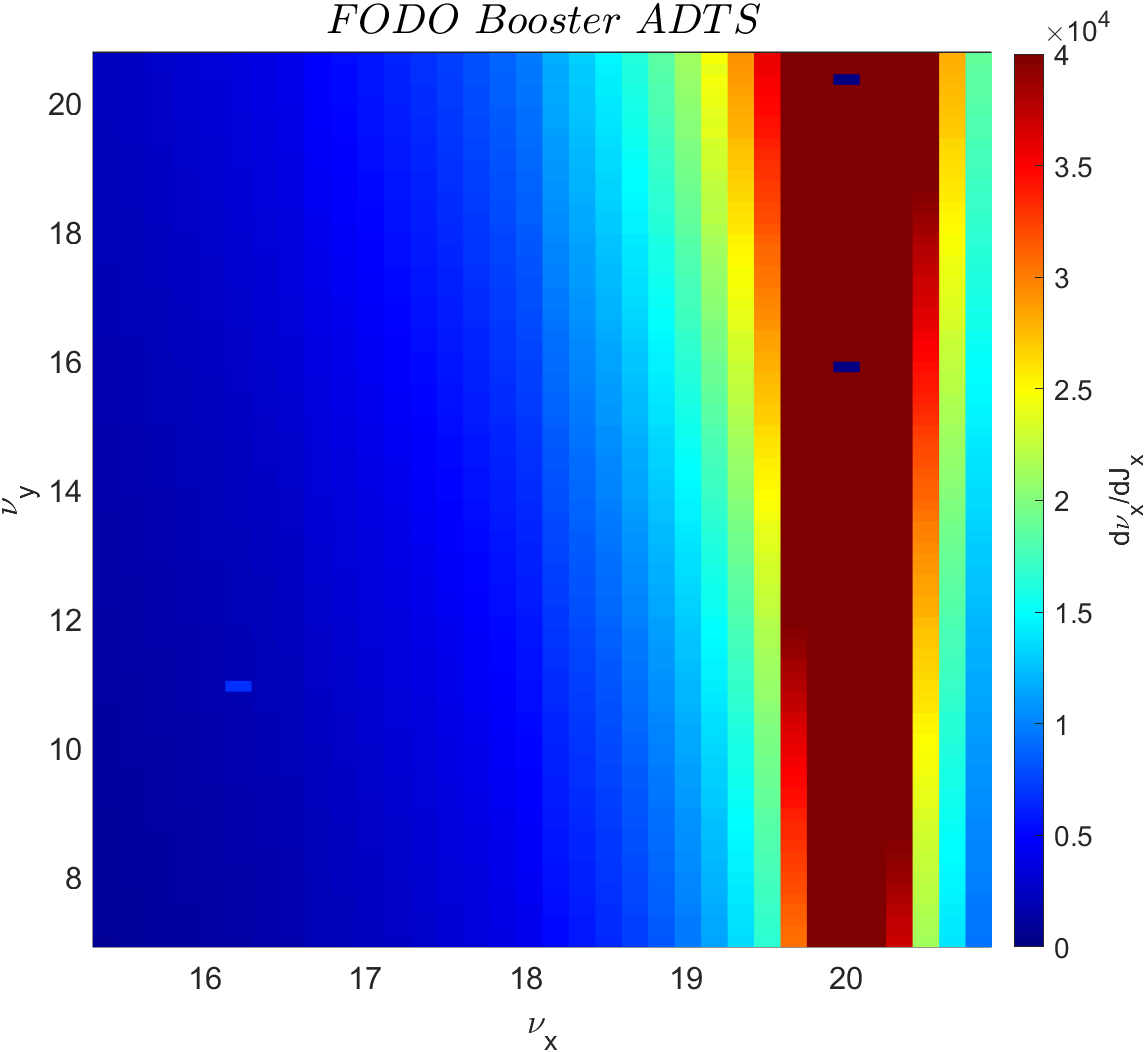 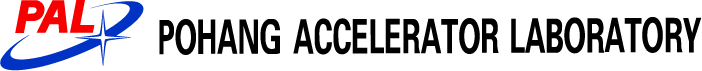 Beam physics group meeting
Booster MOGA simulation result(Final generation)
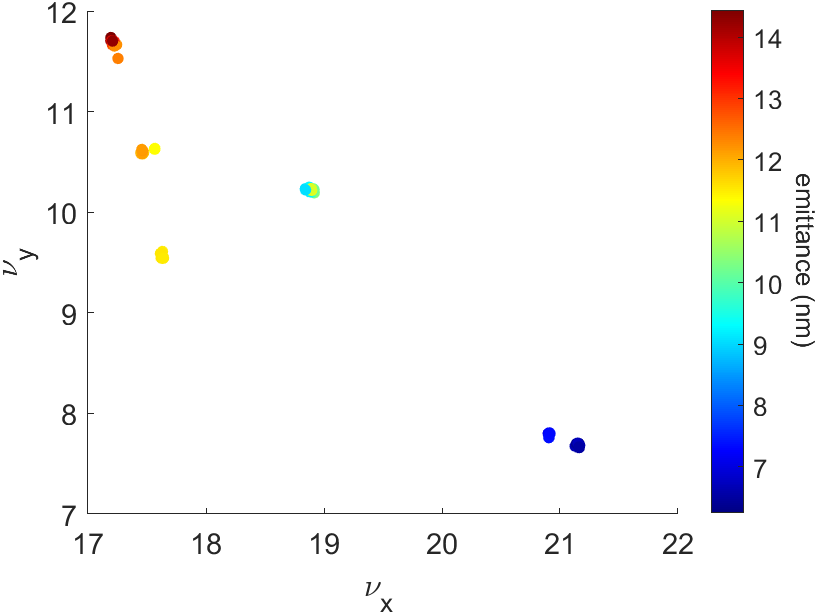 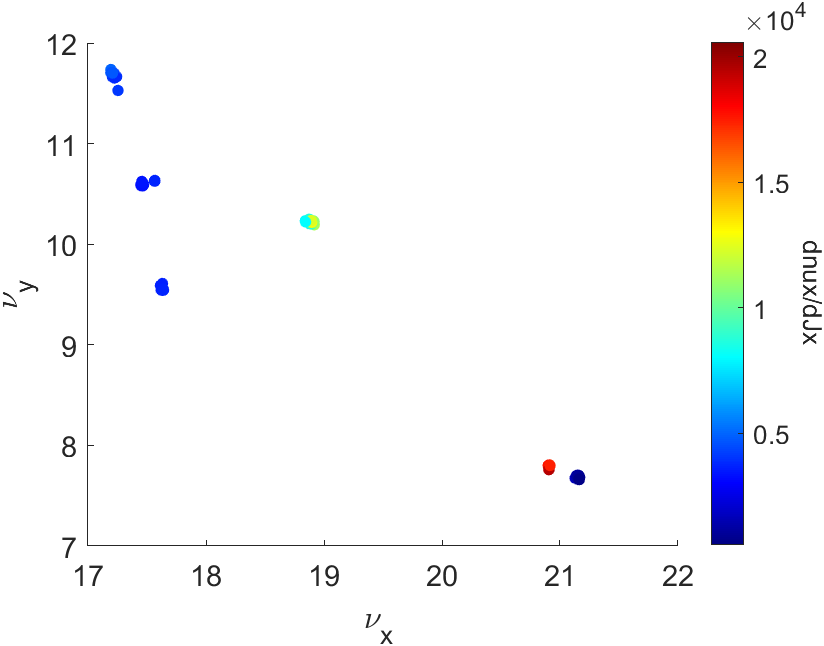 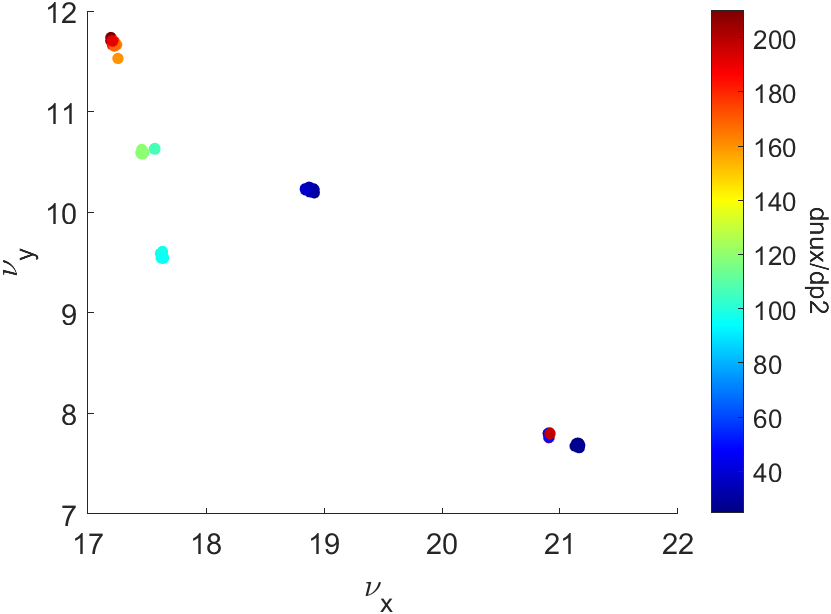 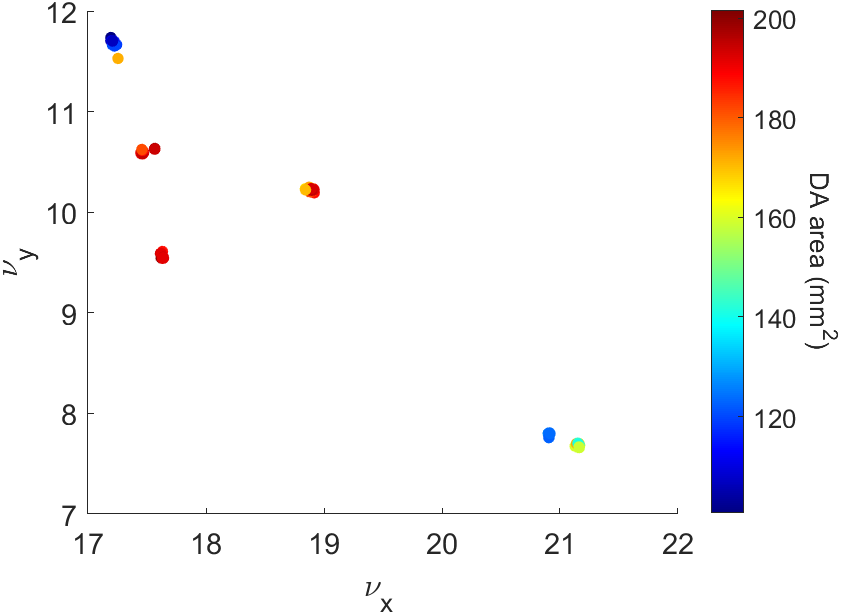 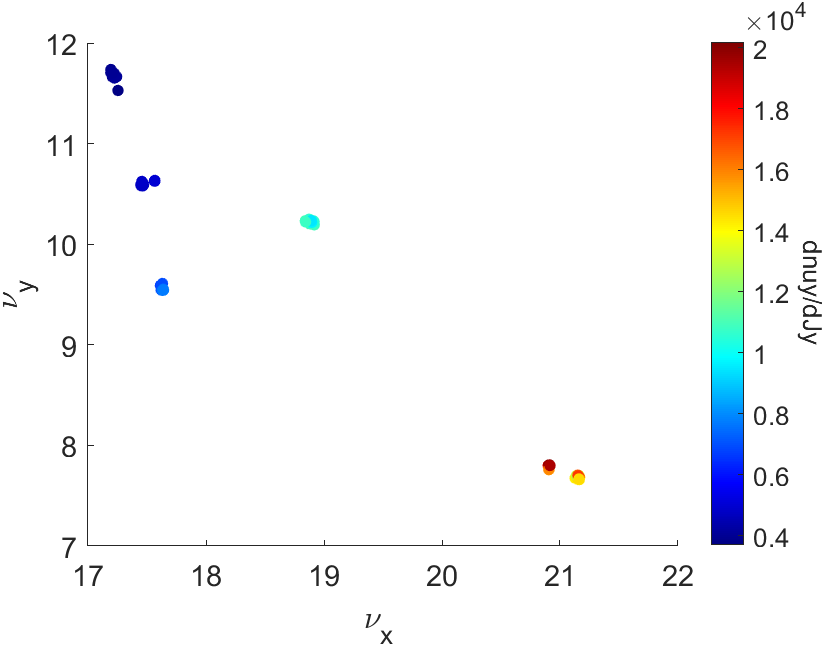 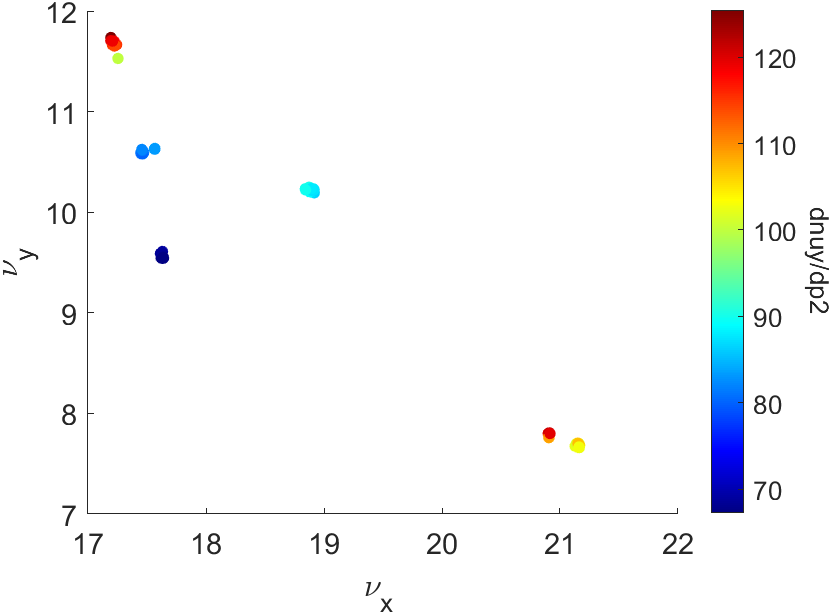 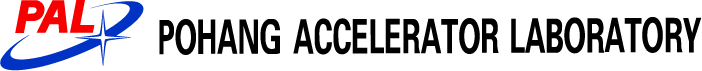 Beam physics group meeting
Booster MOGA simulation result(20th generation)
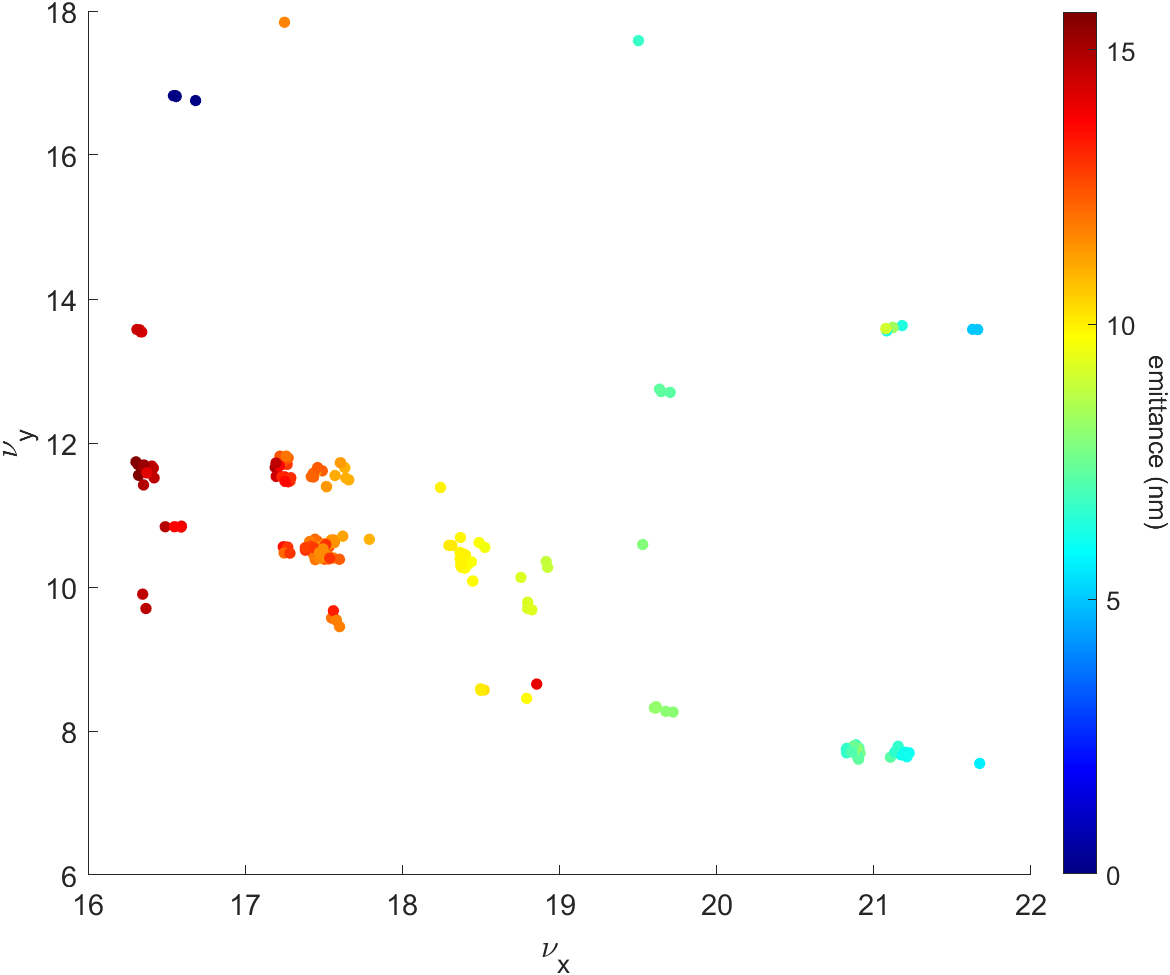 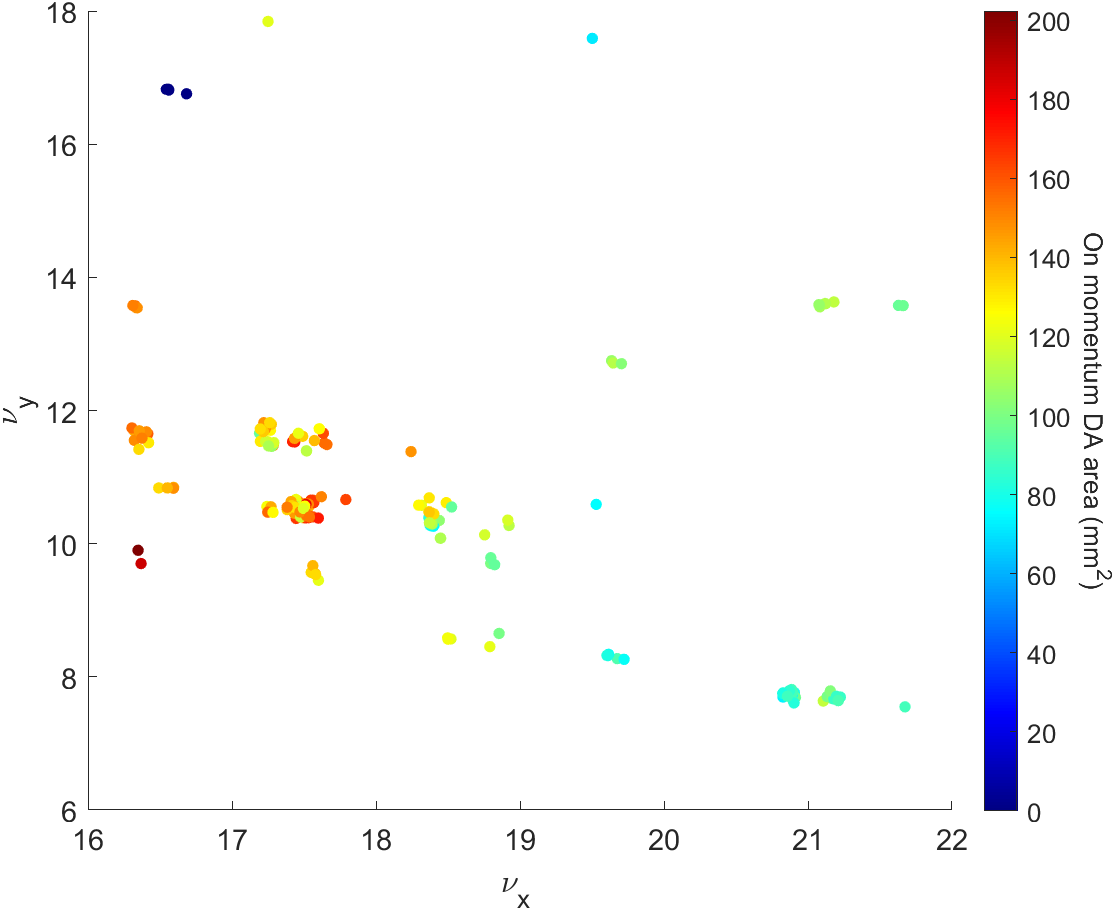 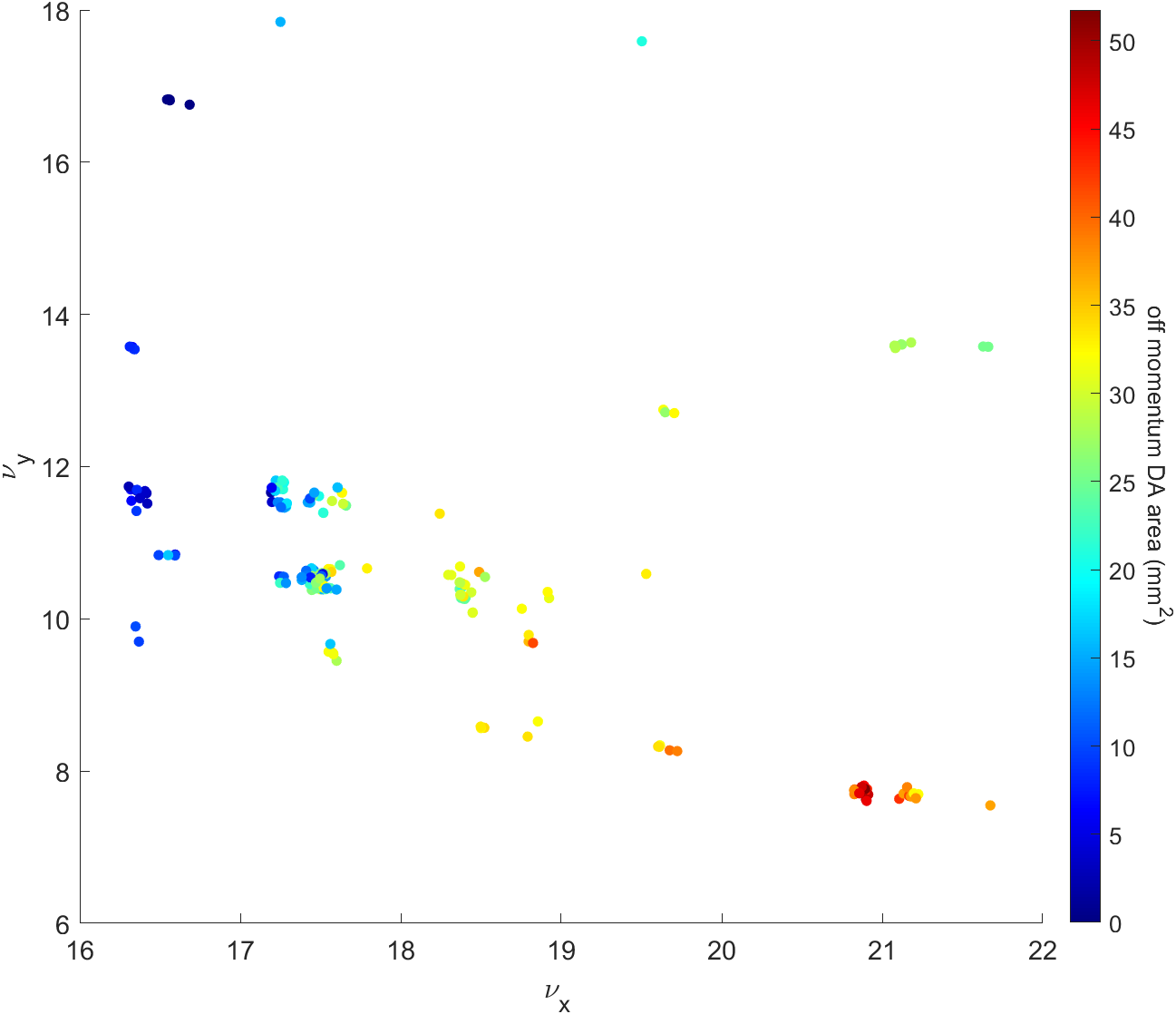 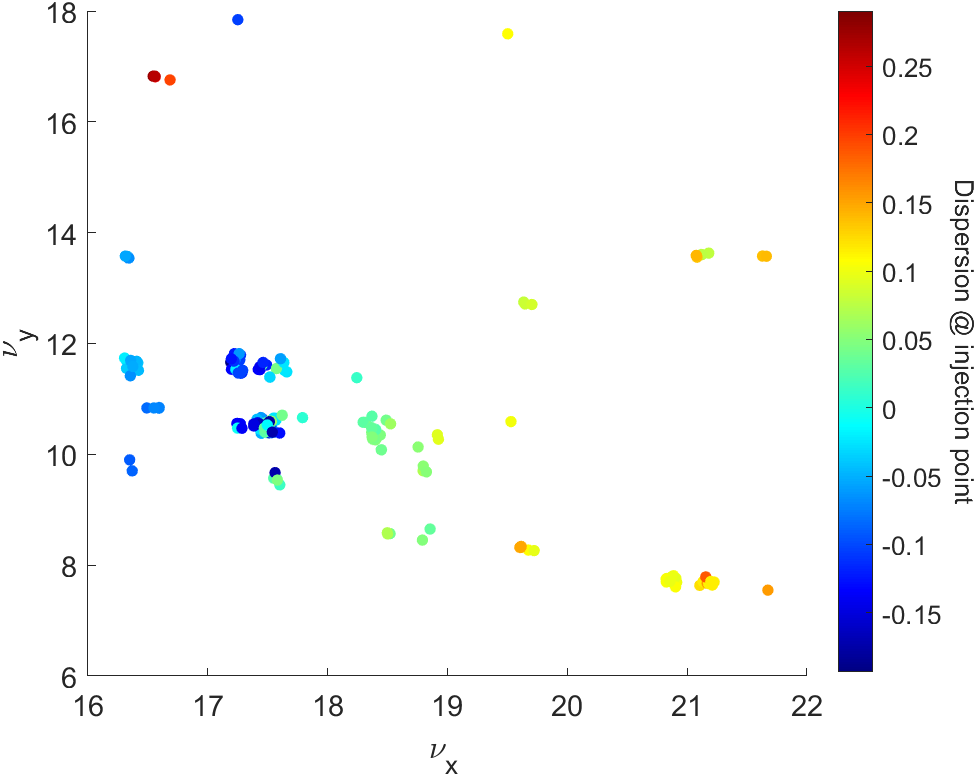 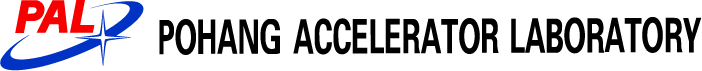 RDT value comparison
Compute RDT function in Python
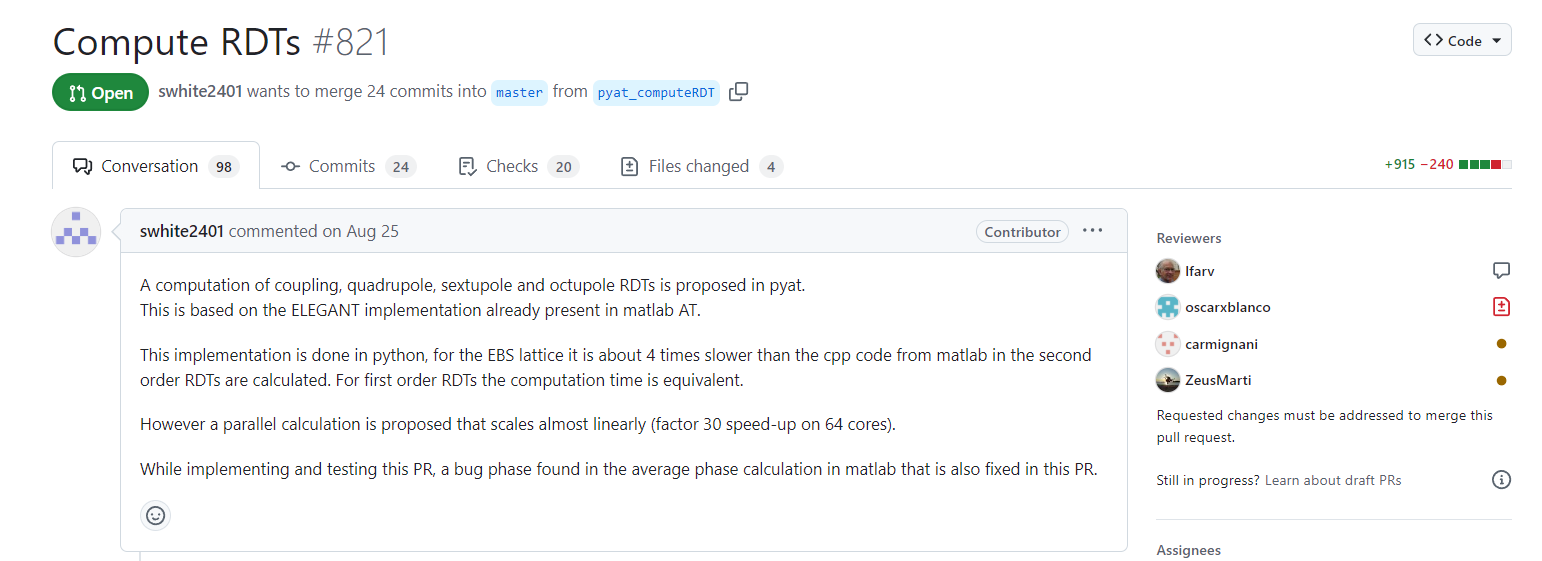 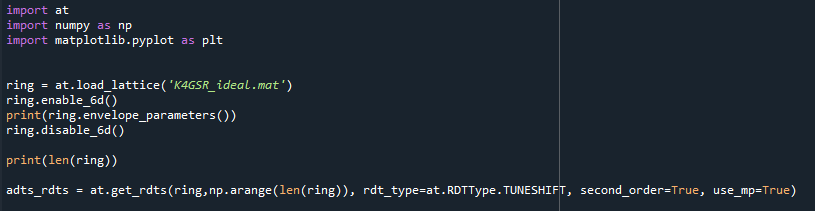 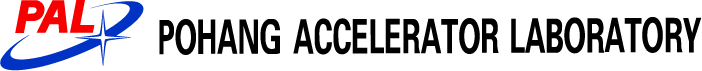 RDT value comparison
Comparison Compute RDT function between MATLAB and Python
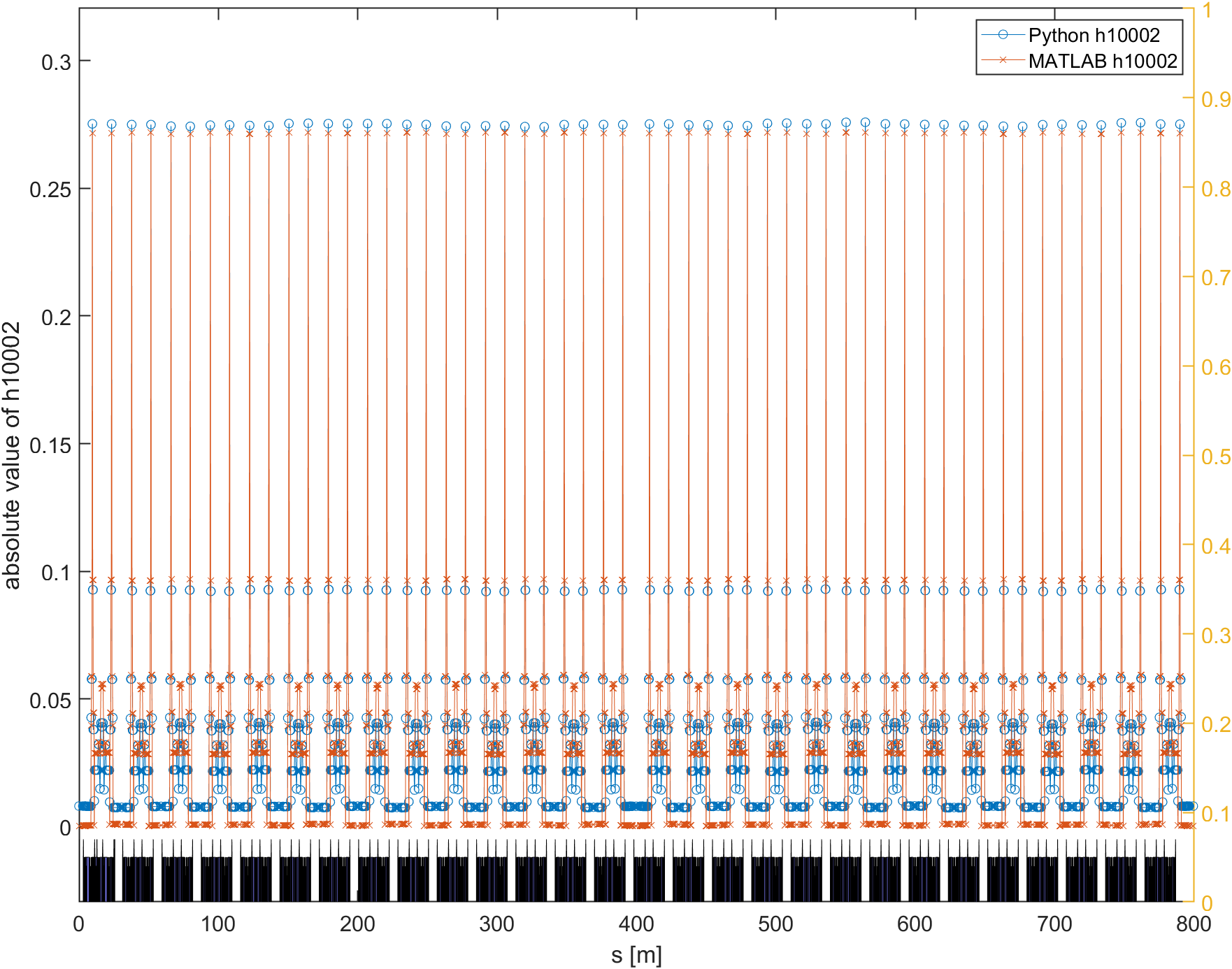 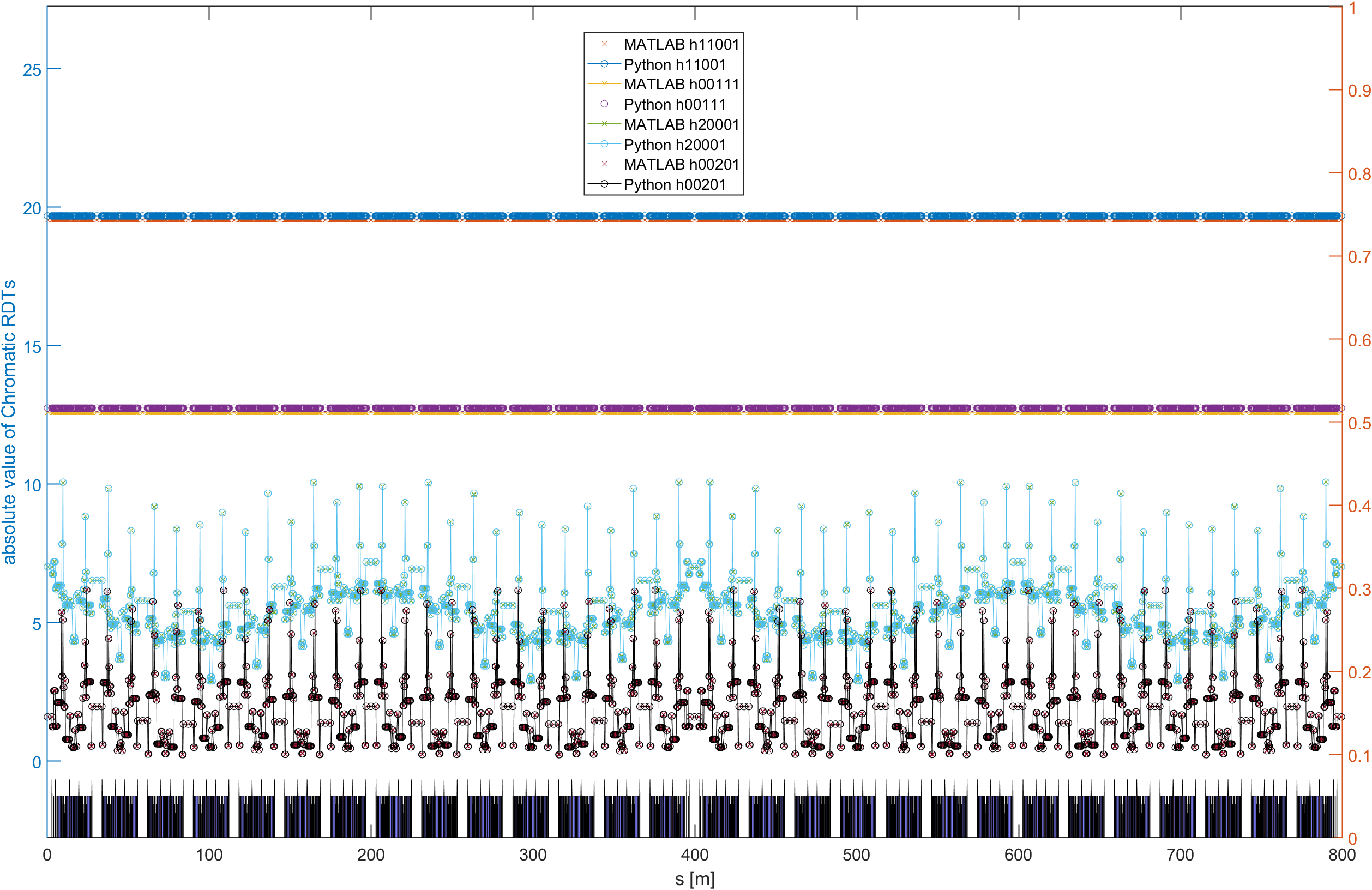 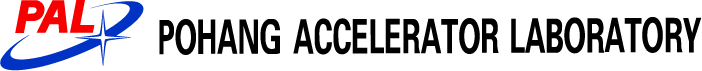